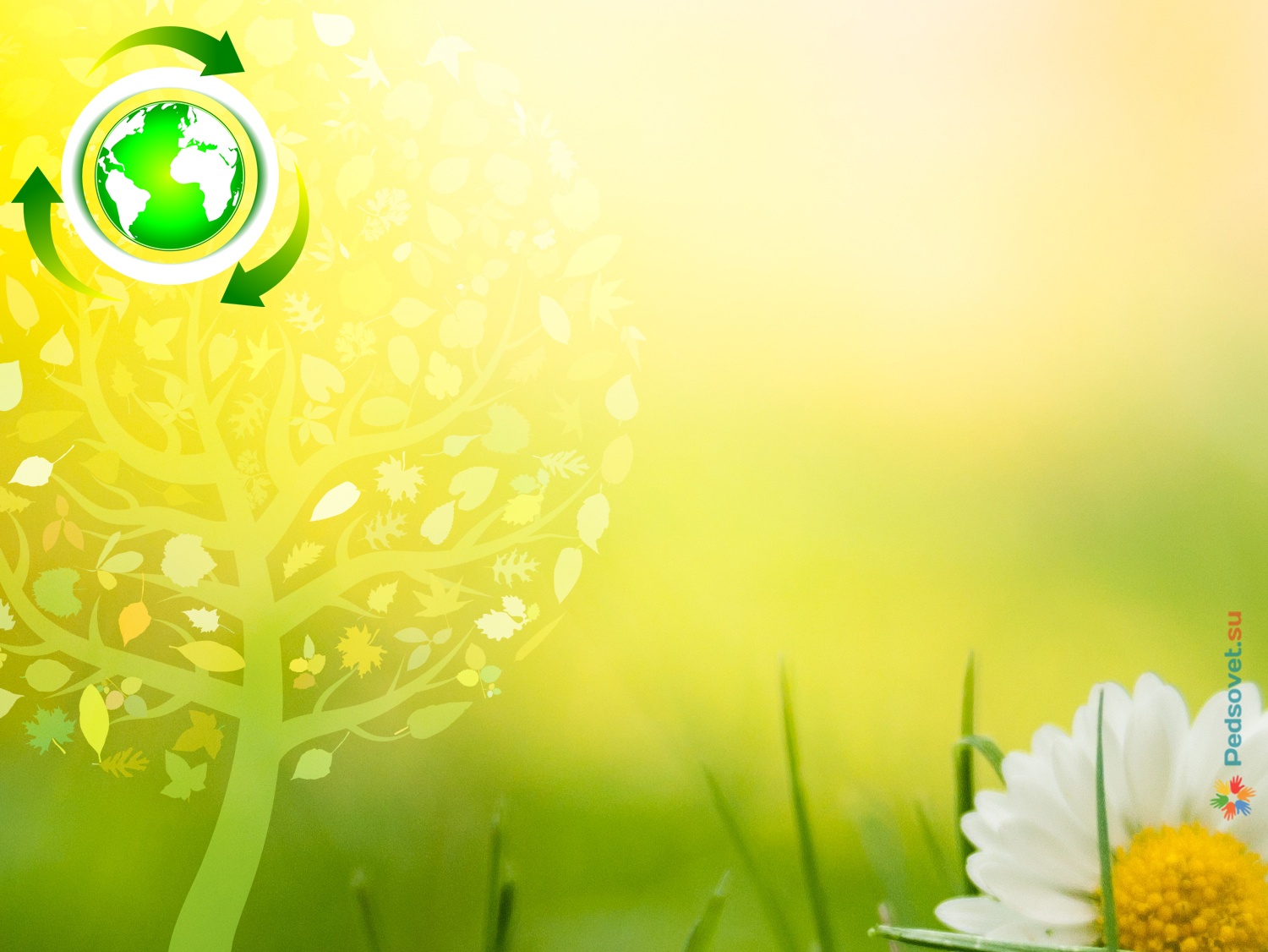 Формы и методы работы в ДОУ по экологическому воспитанию
Подготовила: воспитатель Данилова Т. А.
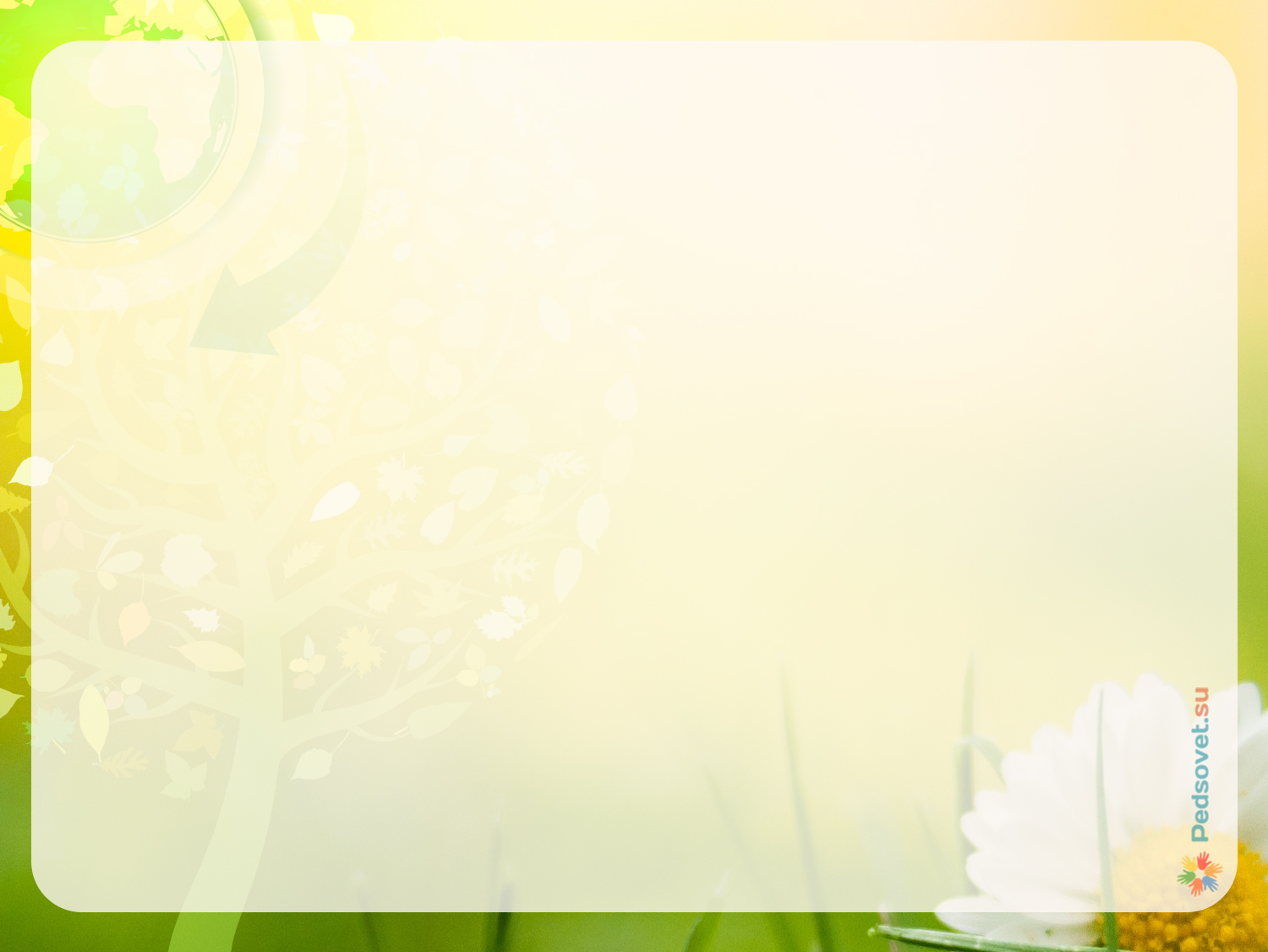 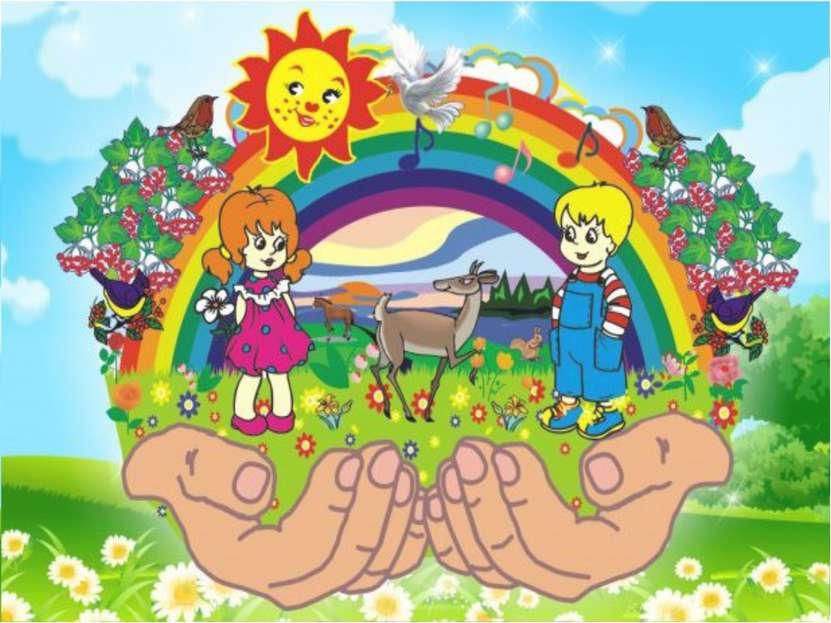 Заголовок слайда
Текст слайда
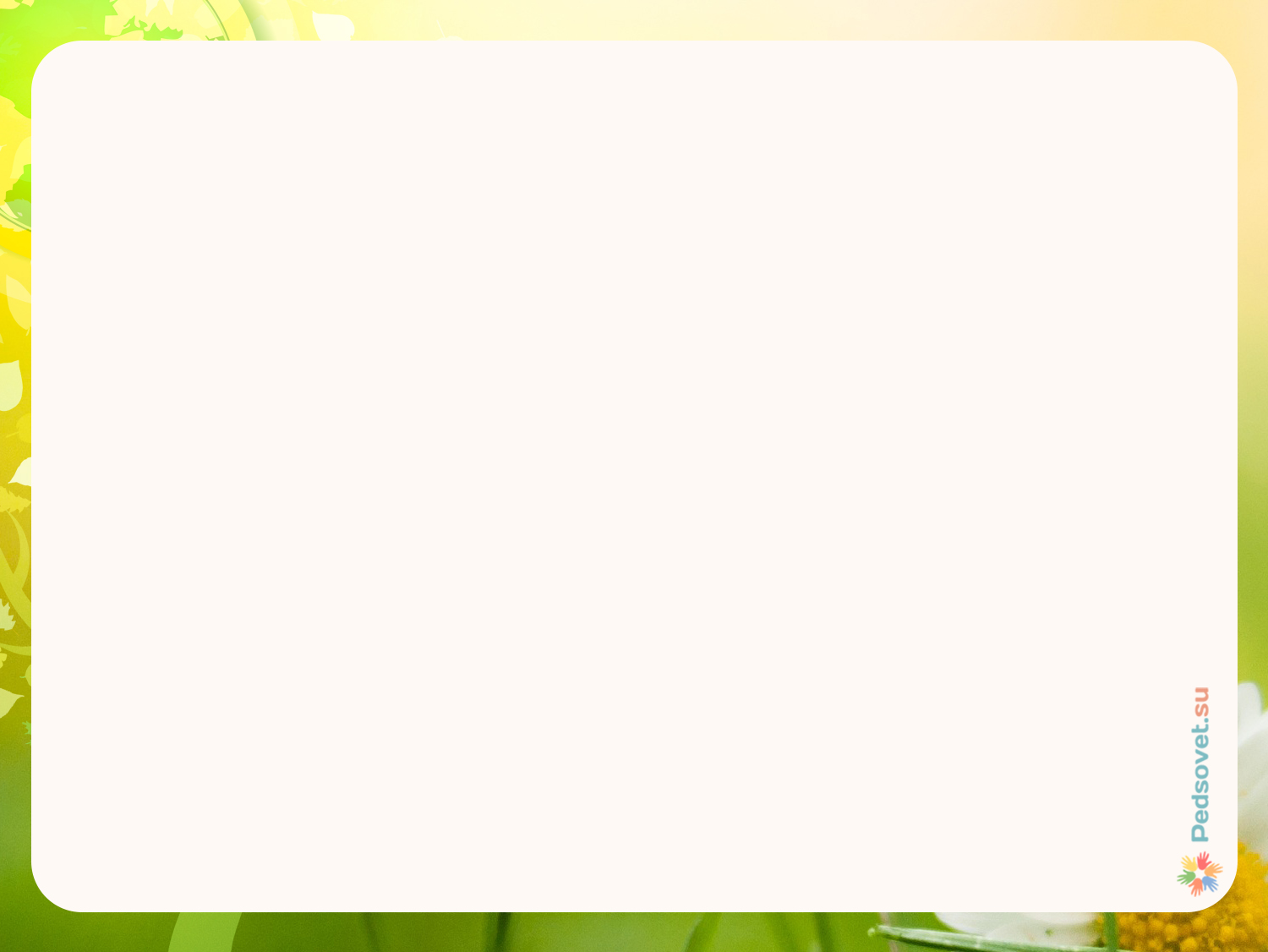 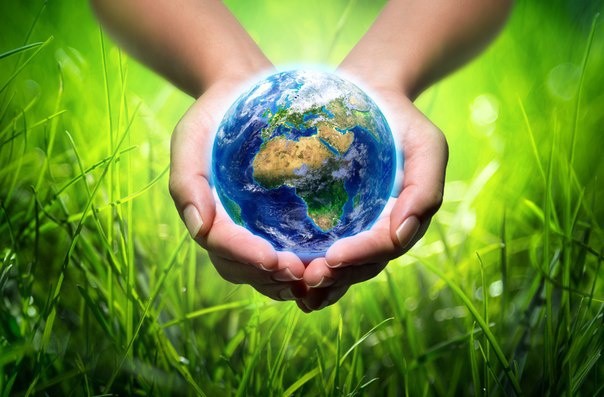 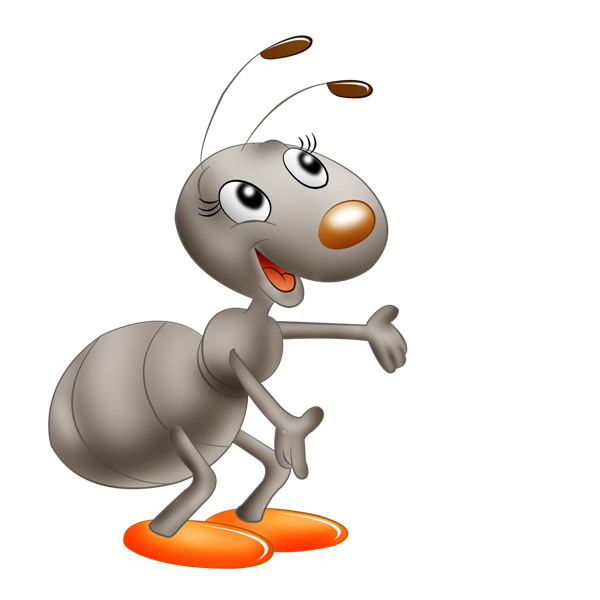 Экология - это наука, 
изучающая взаимоотношения 
организмов со средой обитания 
и между собой.
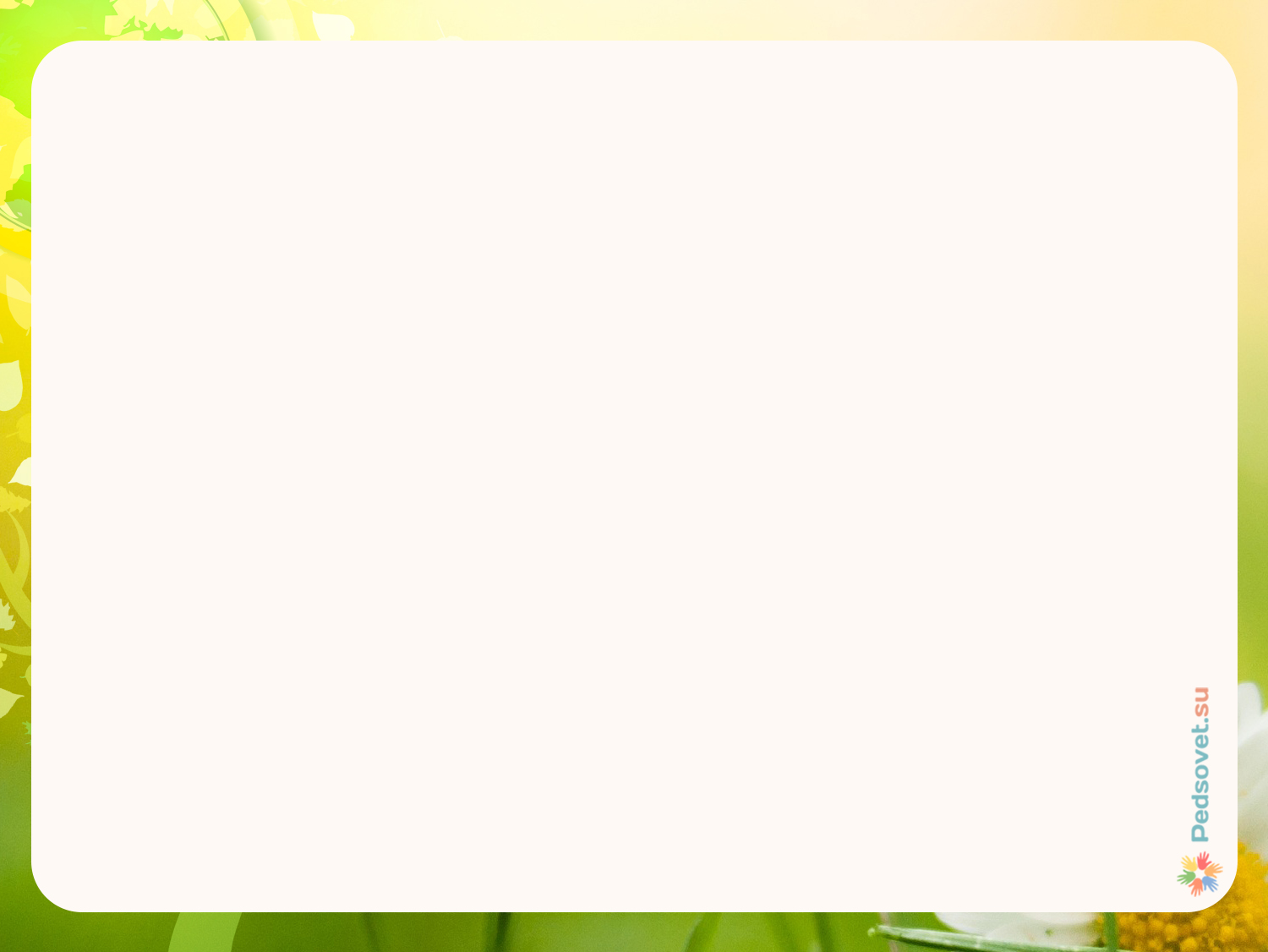 Задачи экологического воспитания 
и образования детей:
Освоение новых знаний, закрепление и обогащение ранее усвоенных;
 Формирование умений и навыков по уходу за растениями и животными;
 Формирование умения видеть взаимосвязь явлений в природе, умения делать выводы;
 Воспитание самостоятельности через общение с природой;
 Воспитание эстетических чувств;
 Воспитание любви к природе, родине;
 Развитие воображения, мышления, внимания, речи.
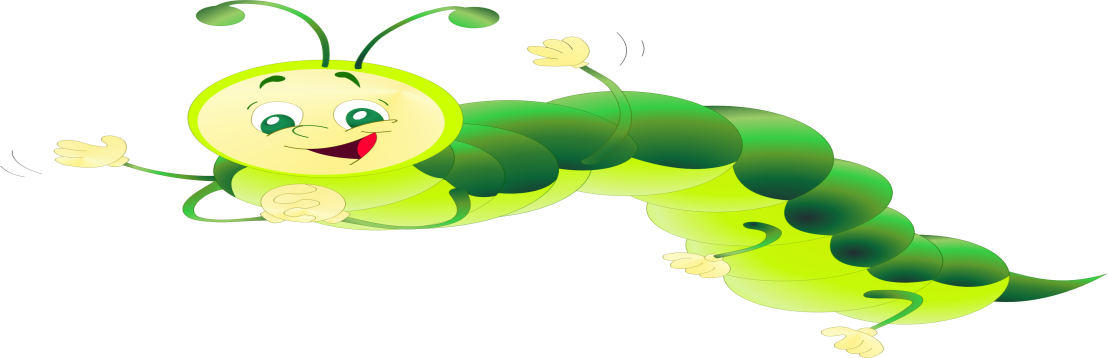 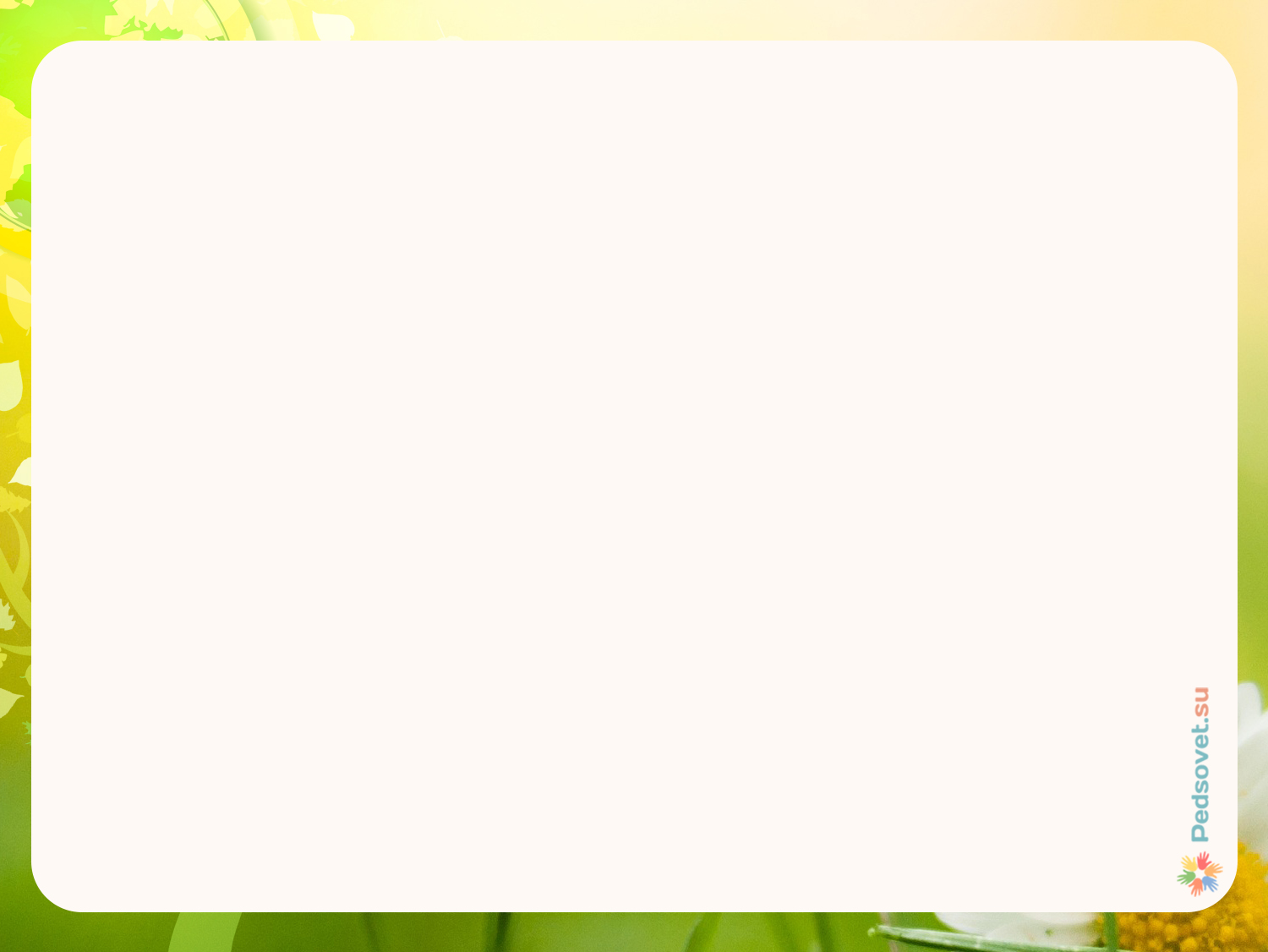 Формы работы по экологическому воспитанию и образованию:
Проведение экологических праздников
 Наблюдения на прогулках
 Занятия
 Календари природы
 Работа с родителями
 Игровая деятельность
 Музыкальная деятельность
 Труд в уголке природы
 Организация исследовательской деятельности
 Экскурсии в природу
 Художественная деятельность
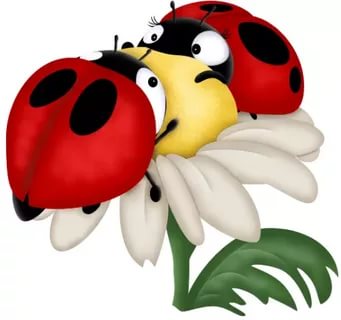 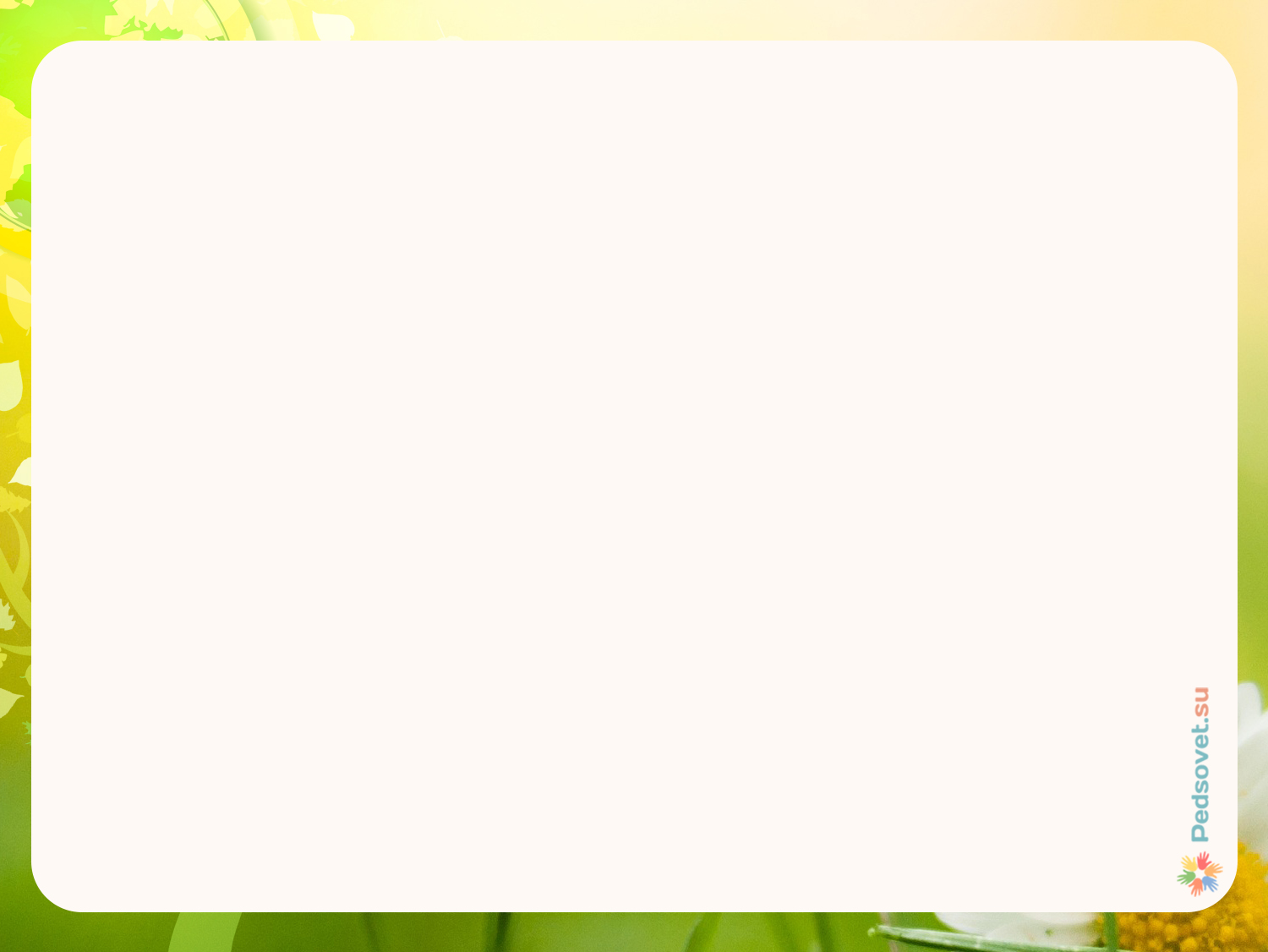 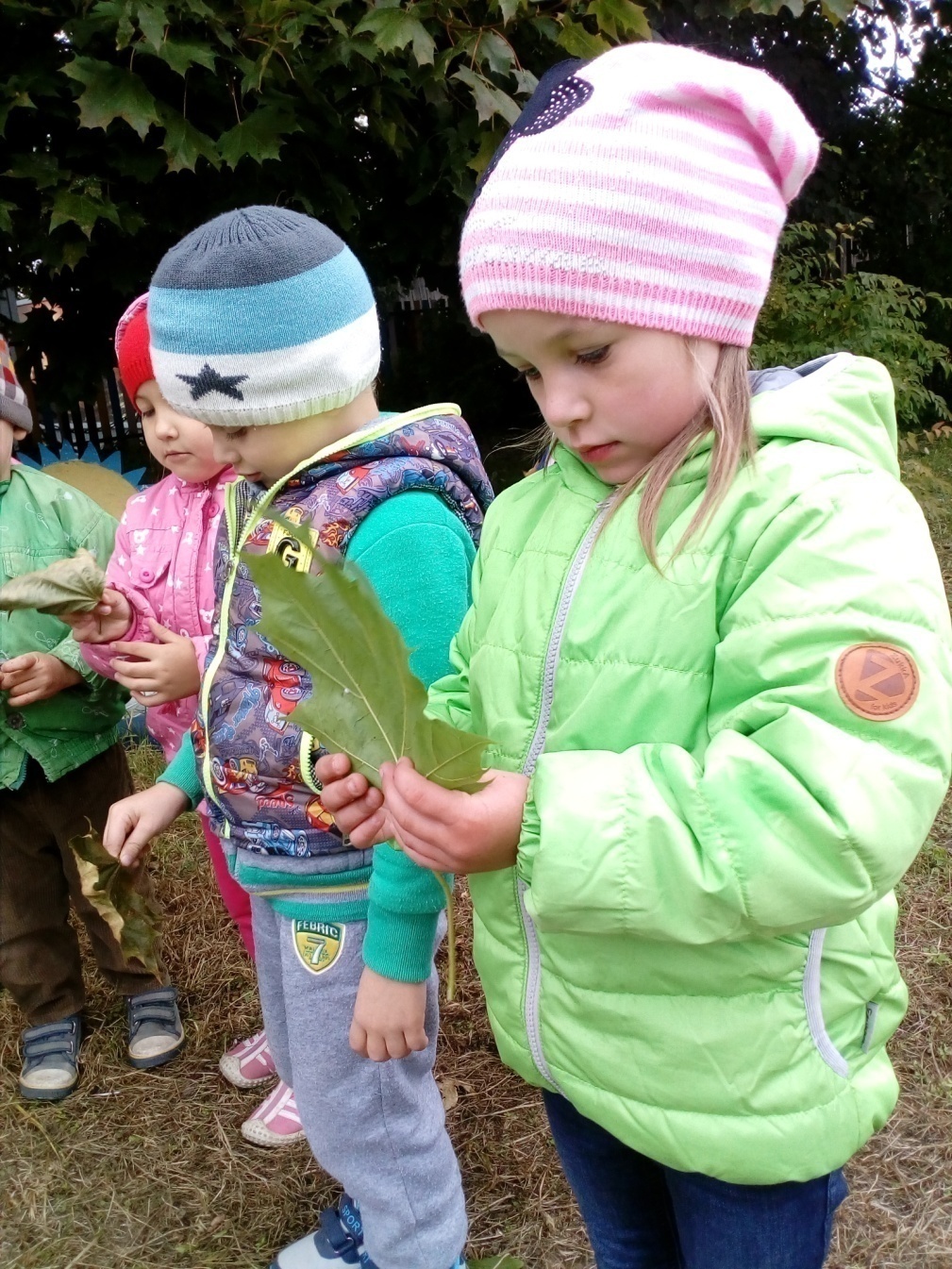 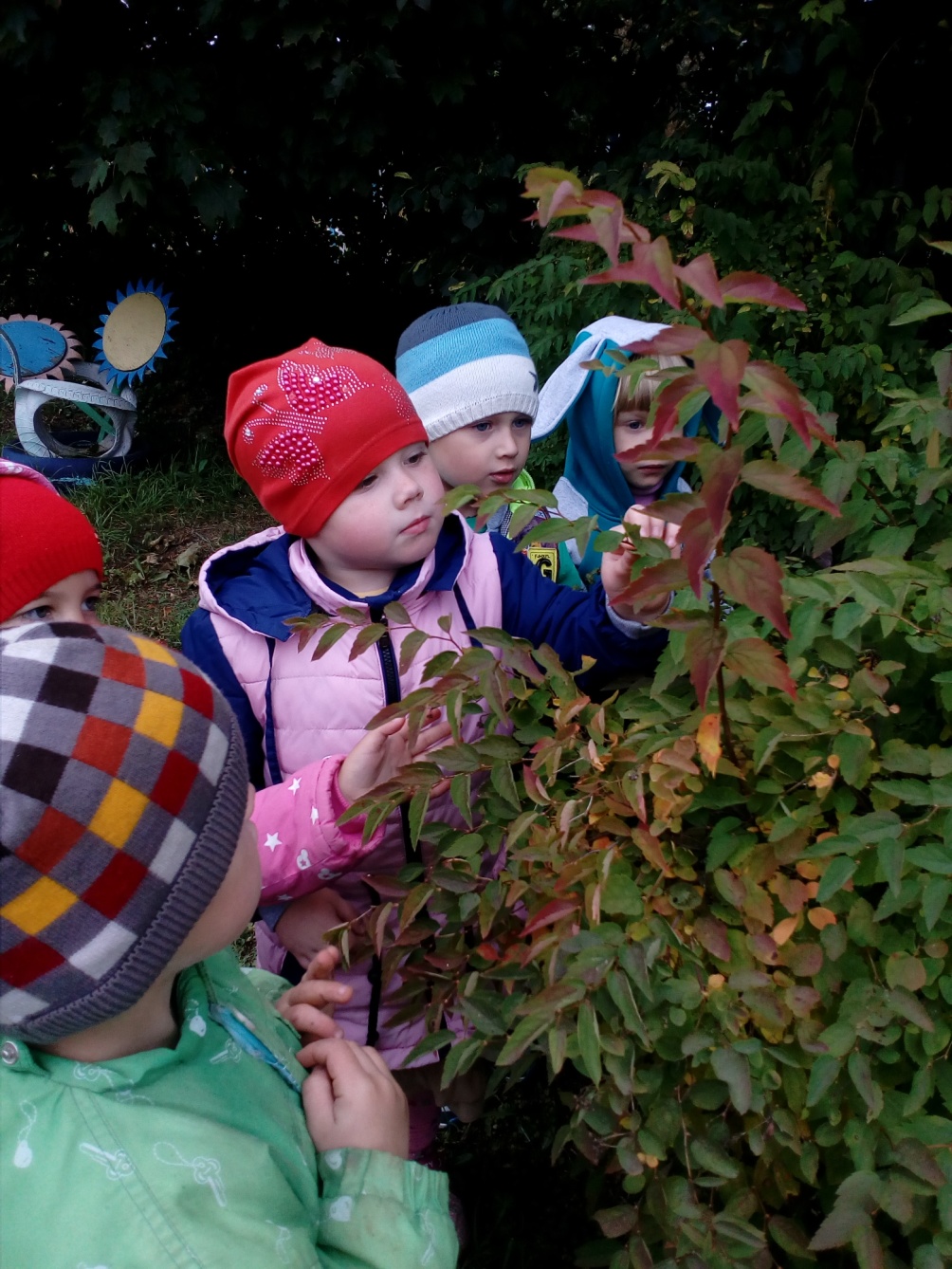 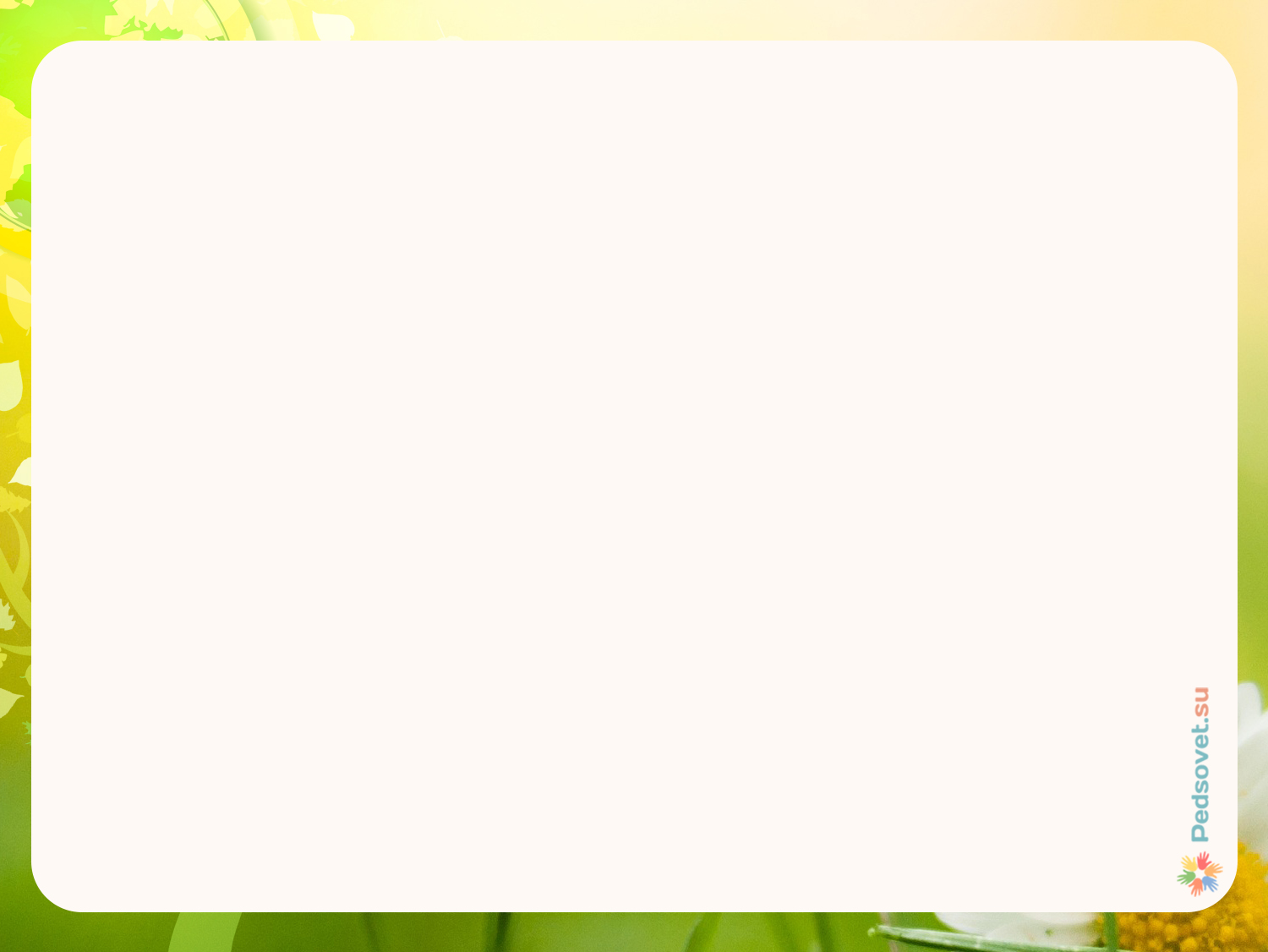 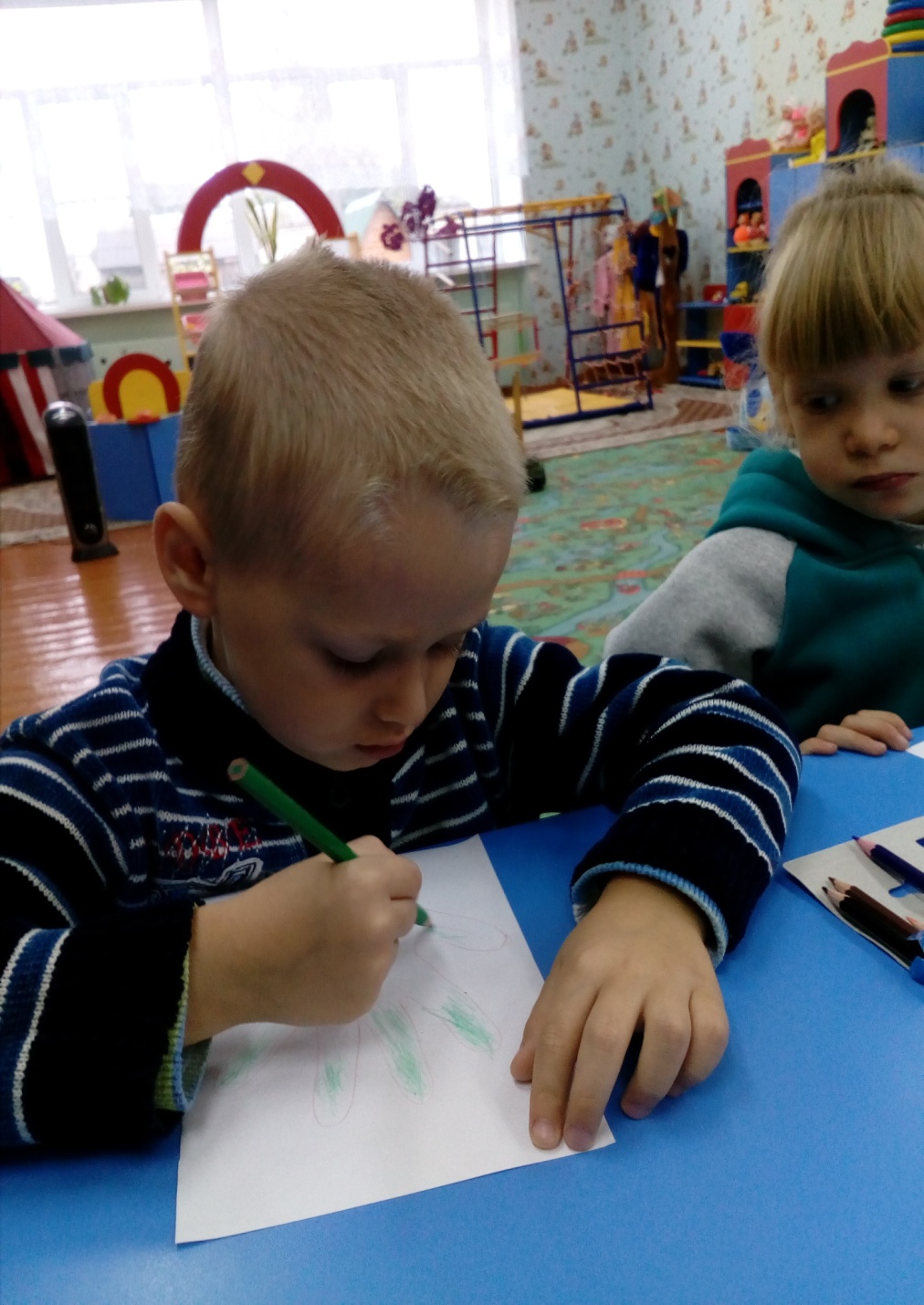 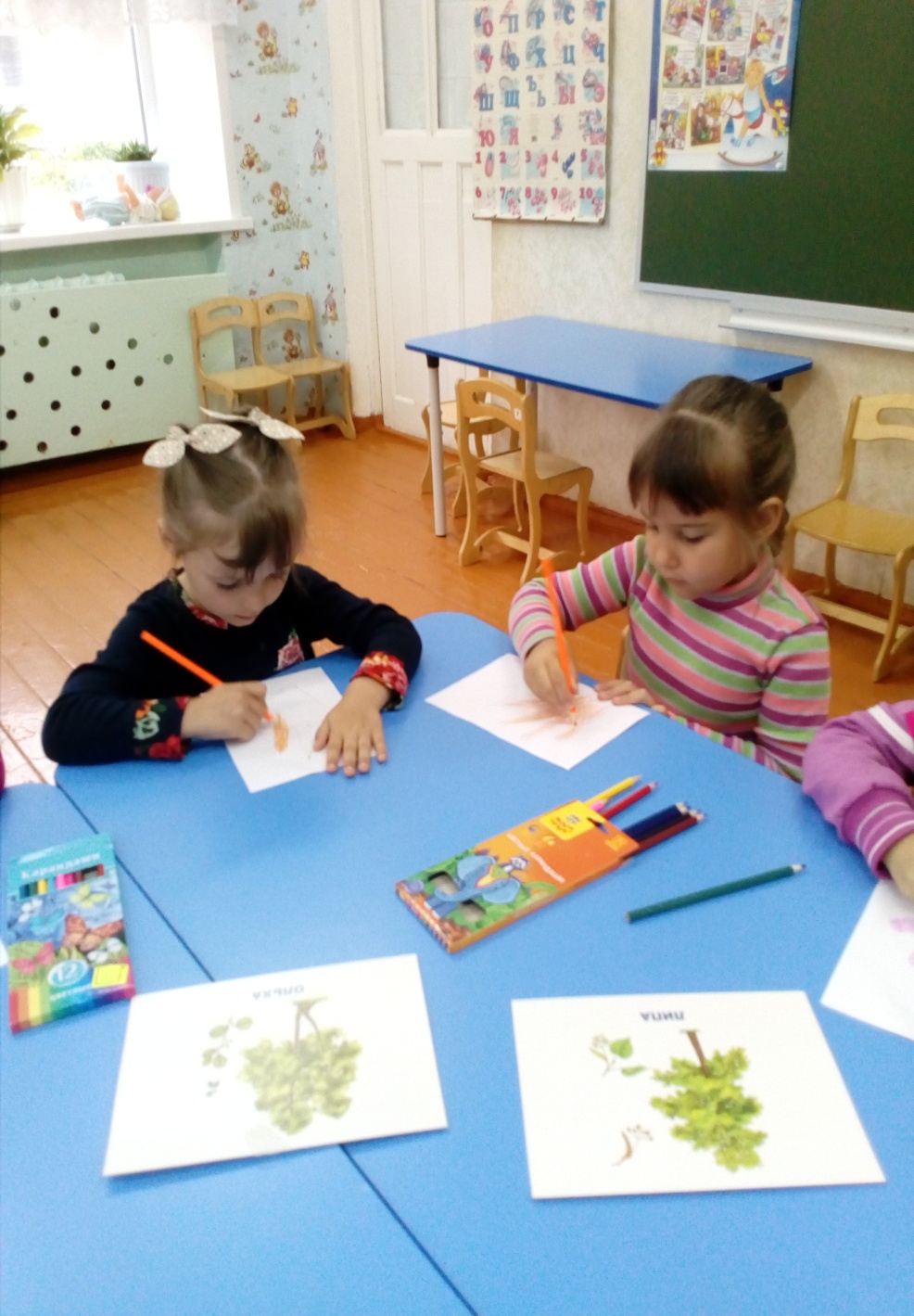 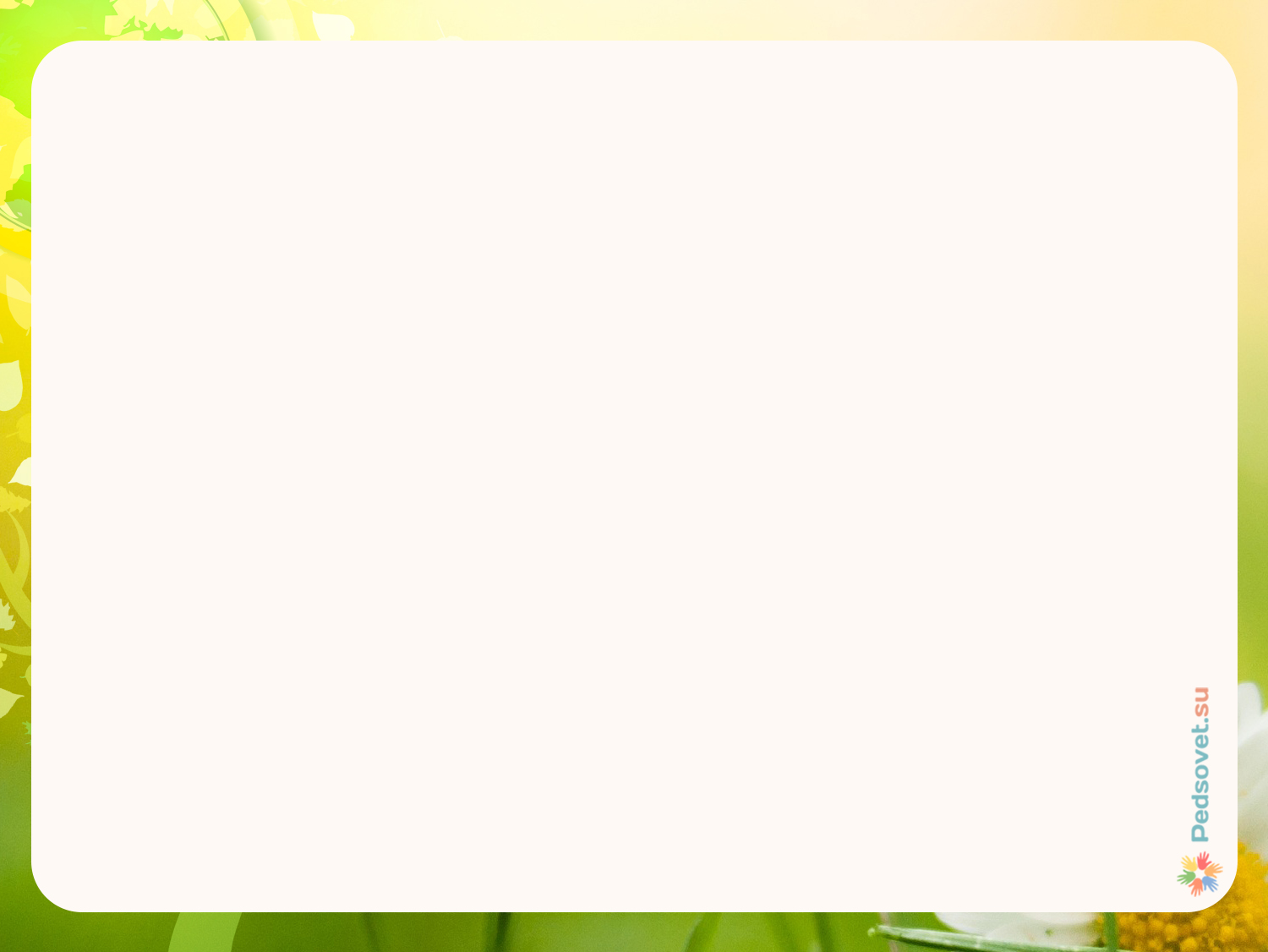 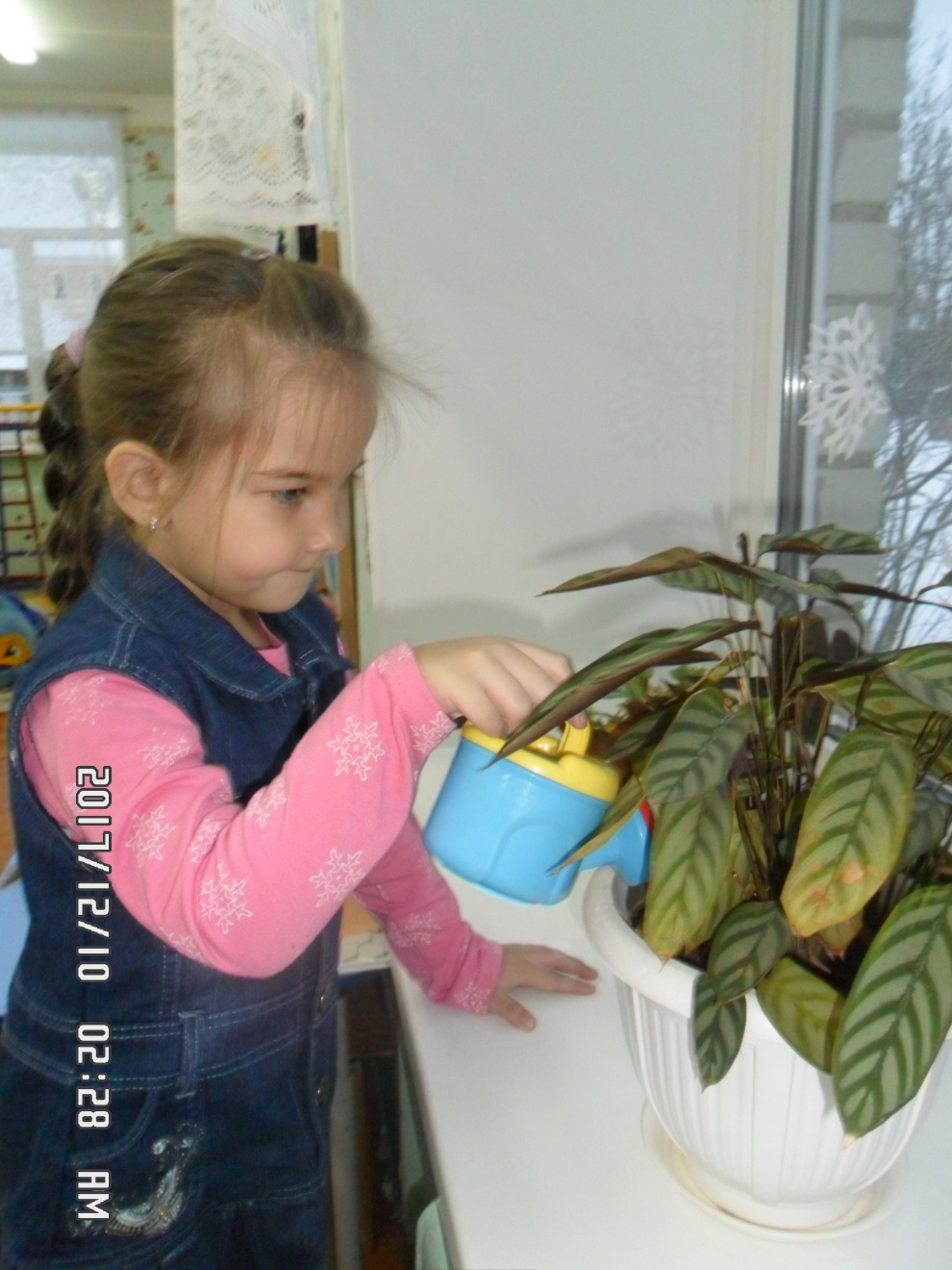 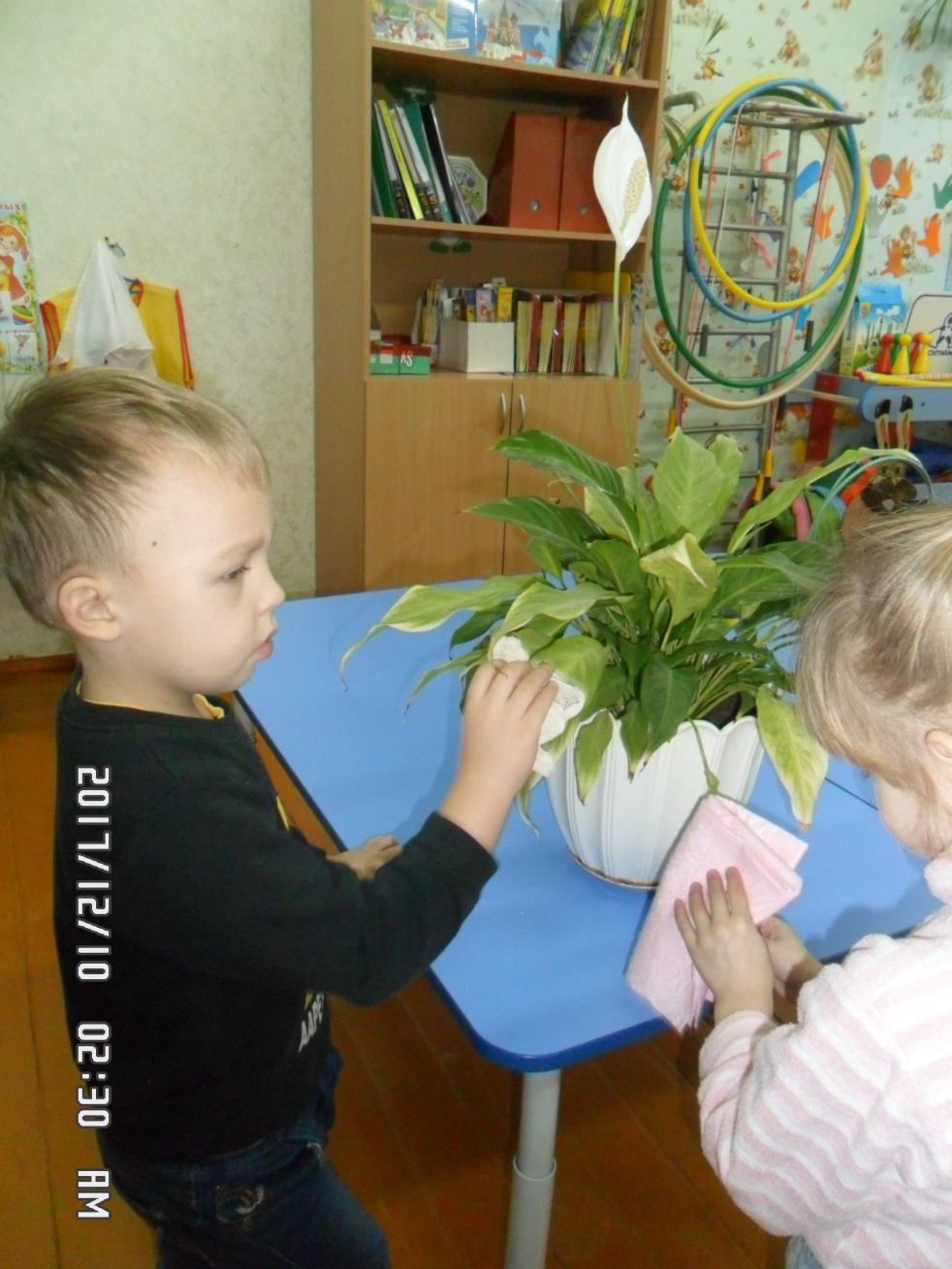 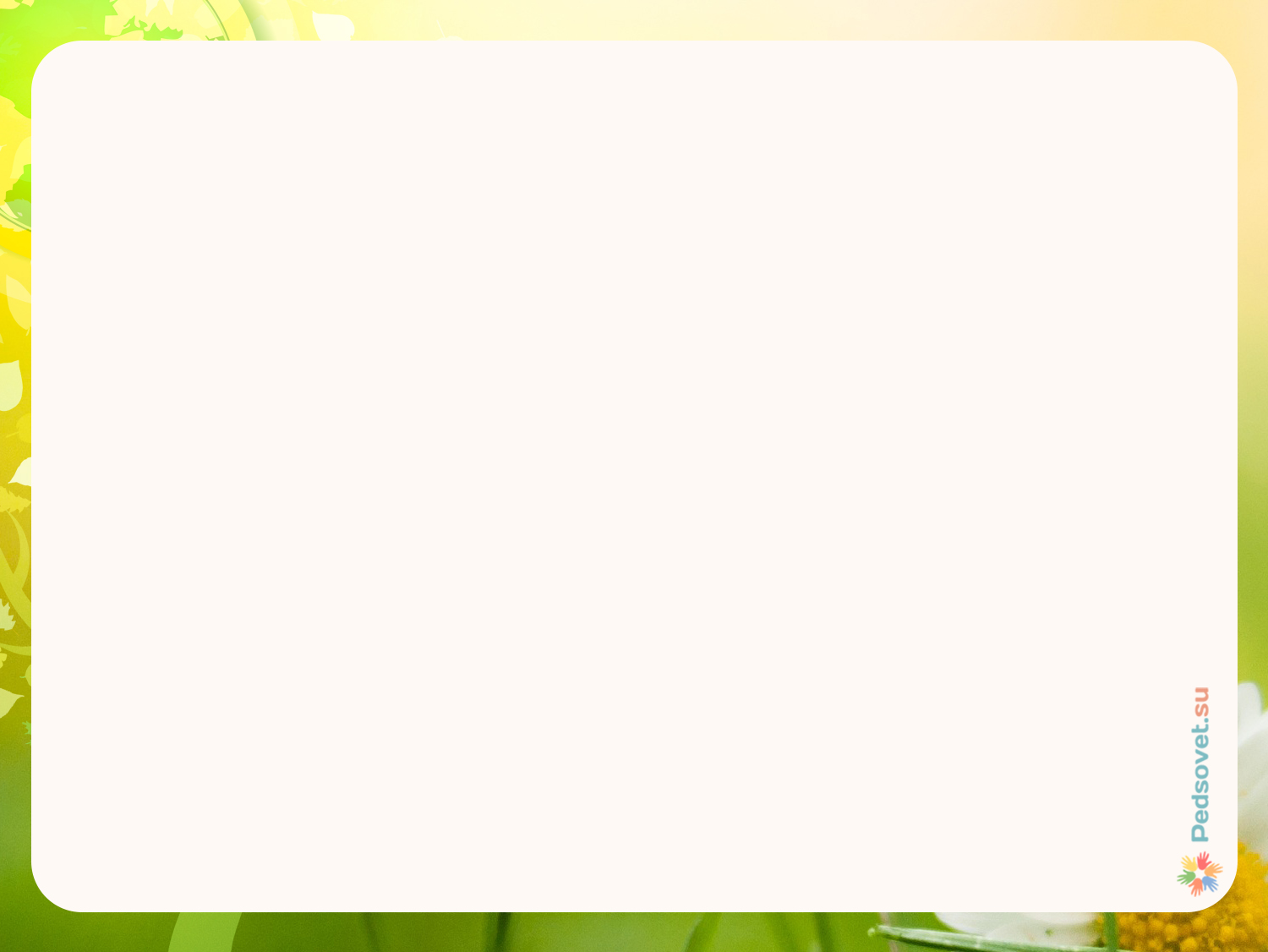 Словесные методы:
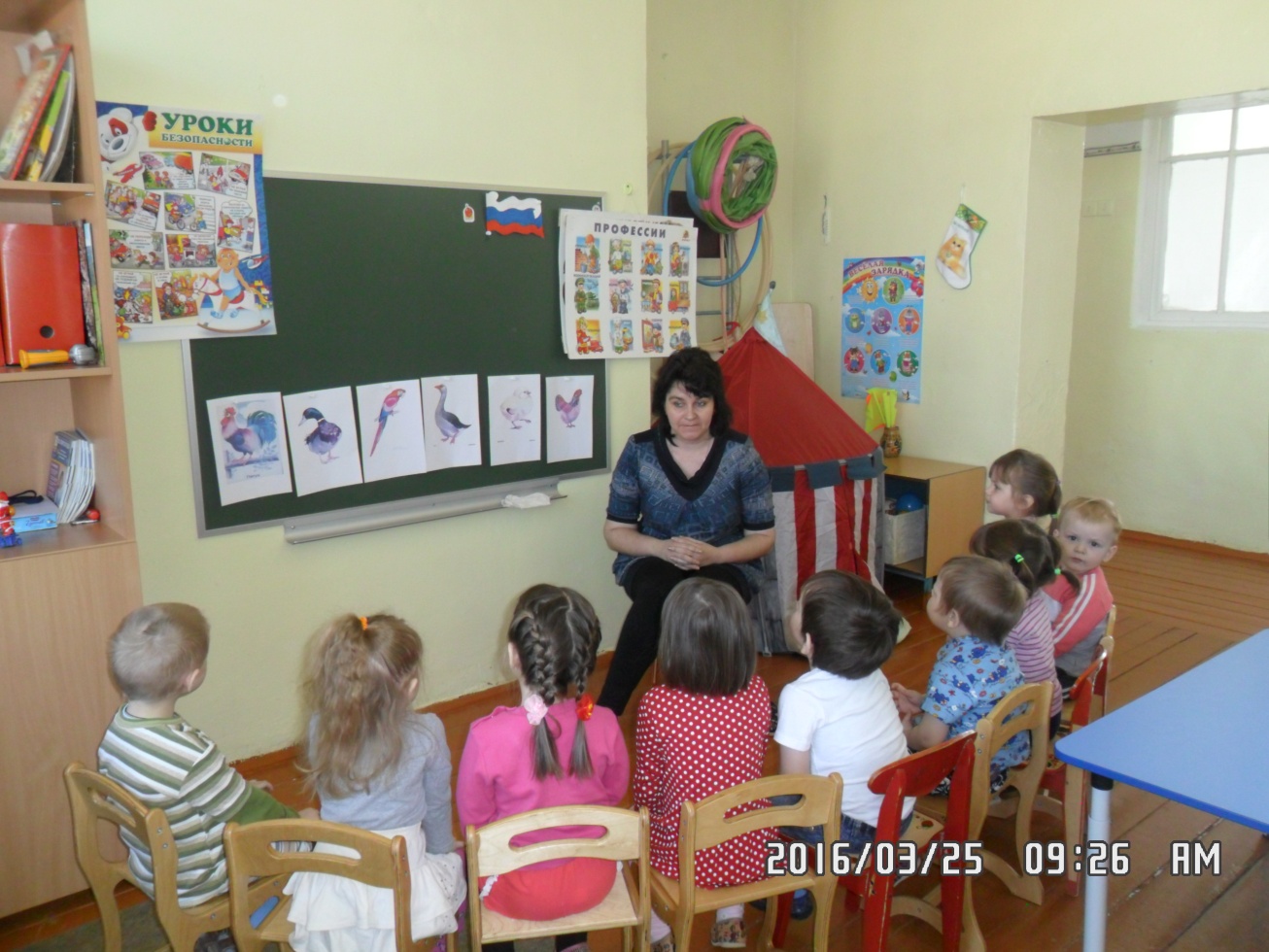 рассказы воспитателя
 беседы
 художественная   литература
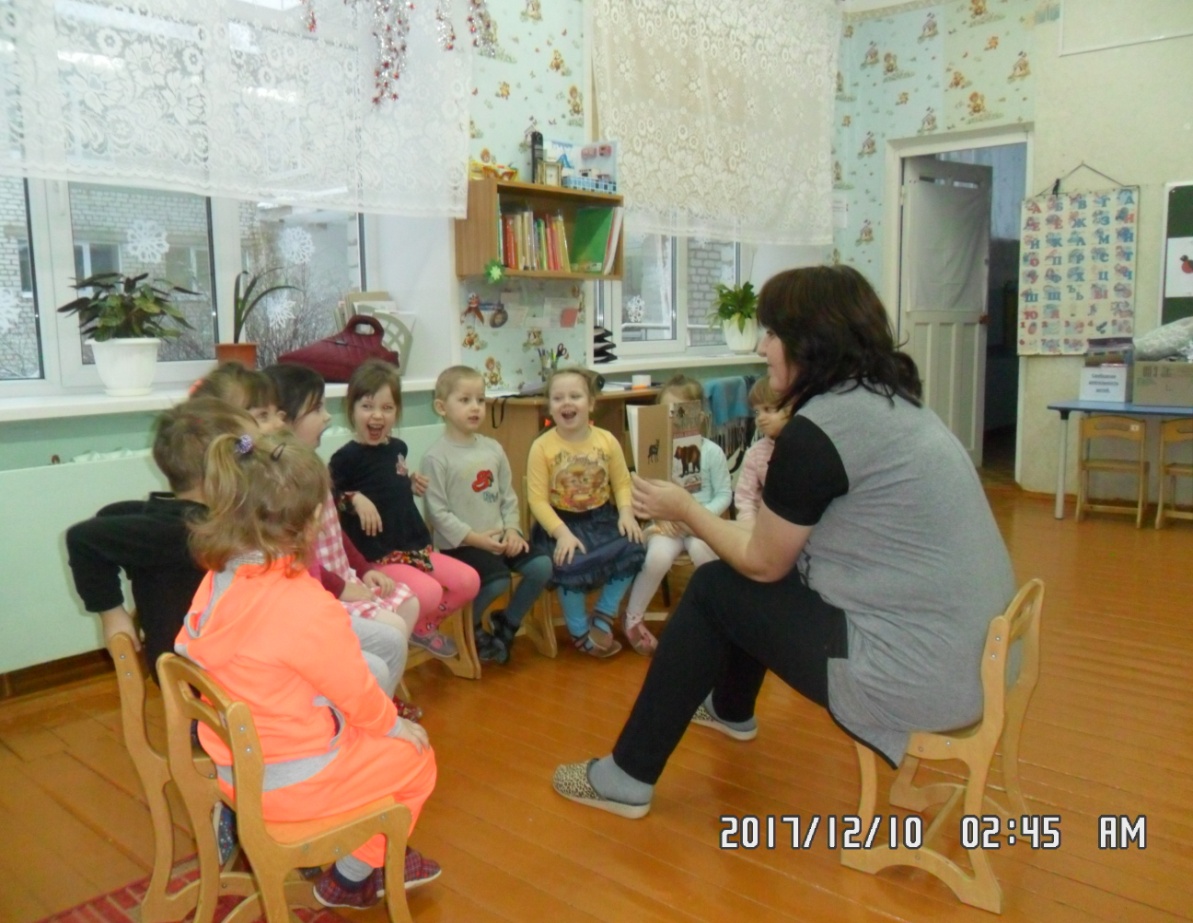 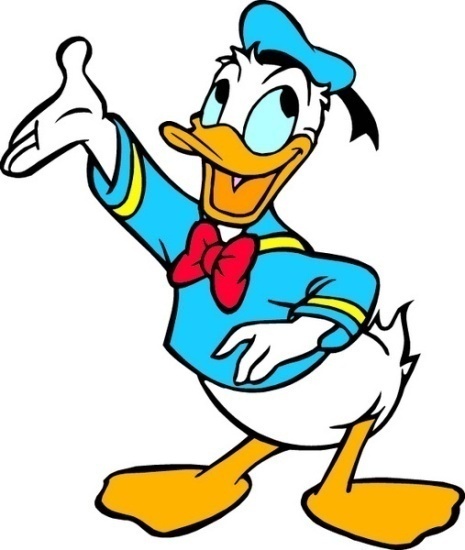 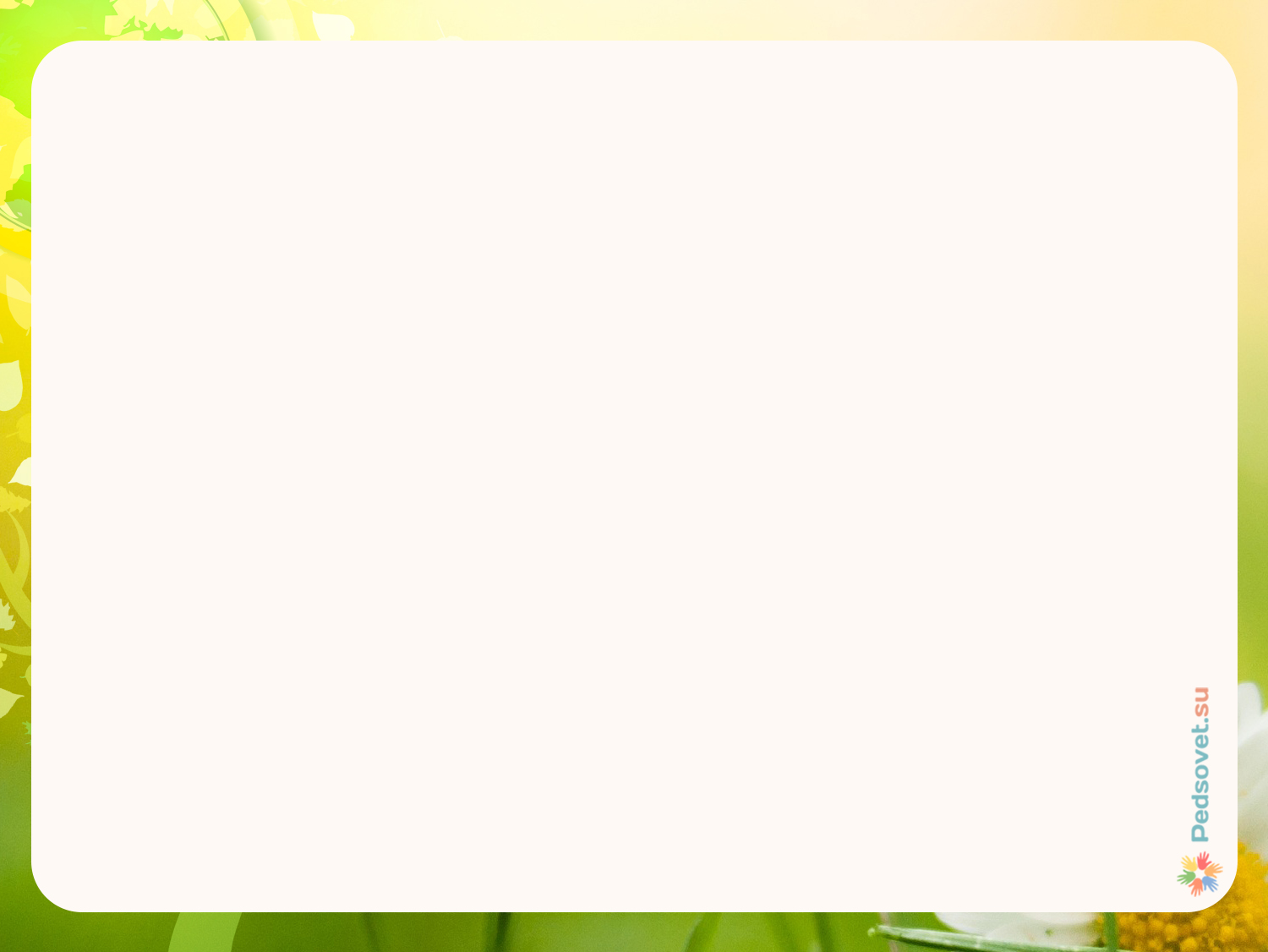 Чтение художественной литературы.
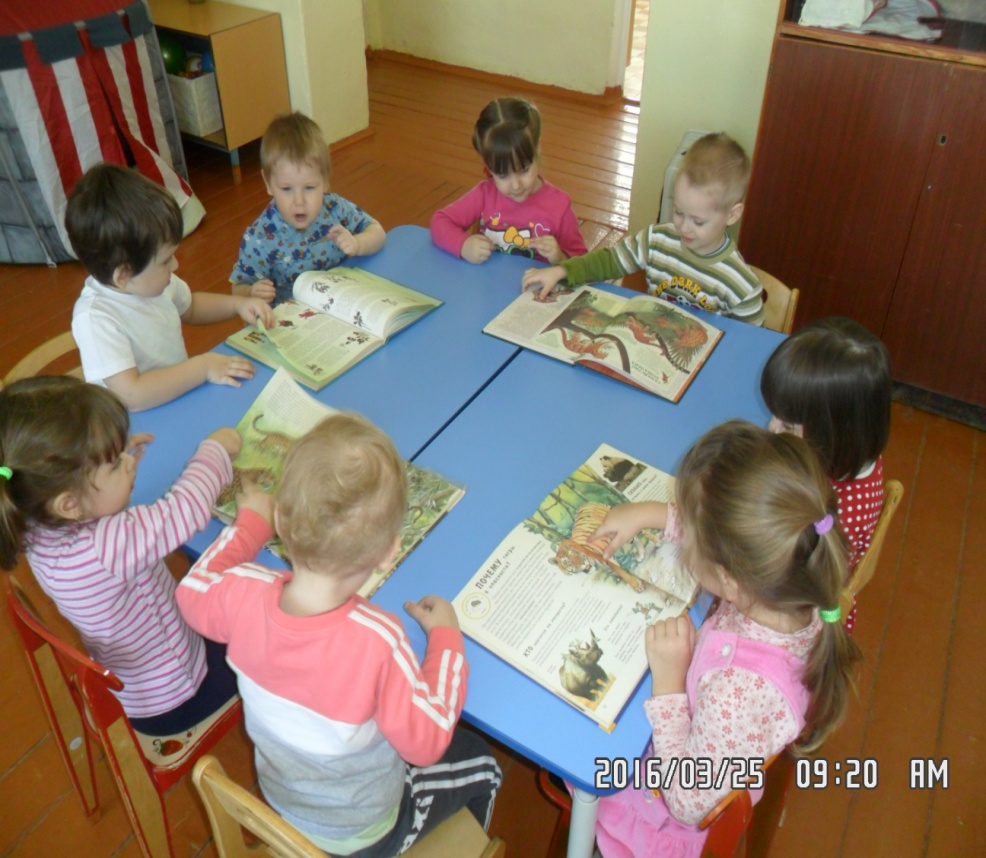 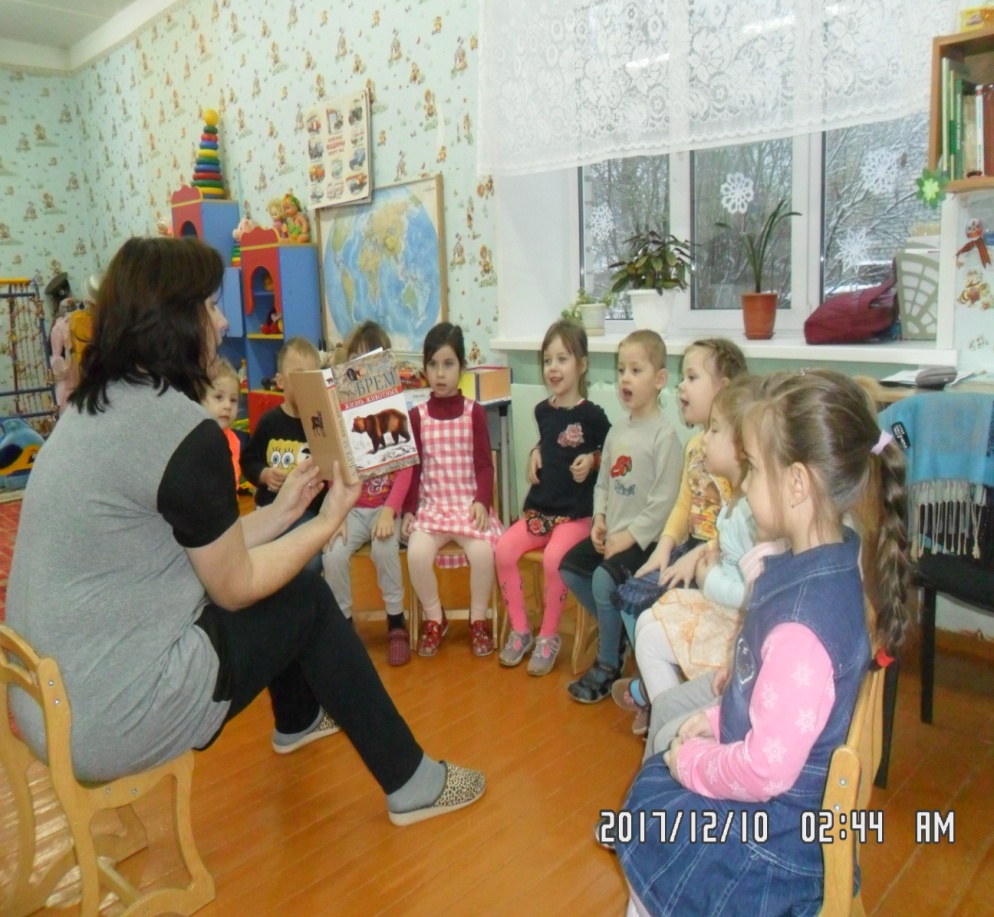 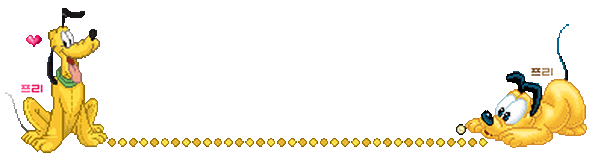 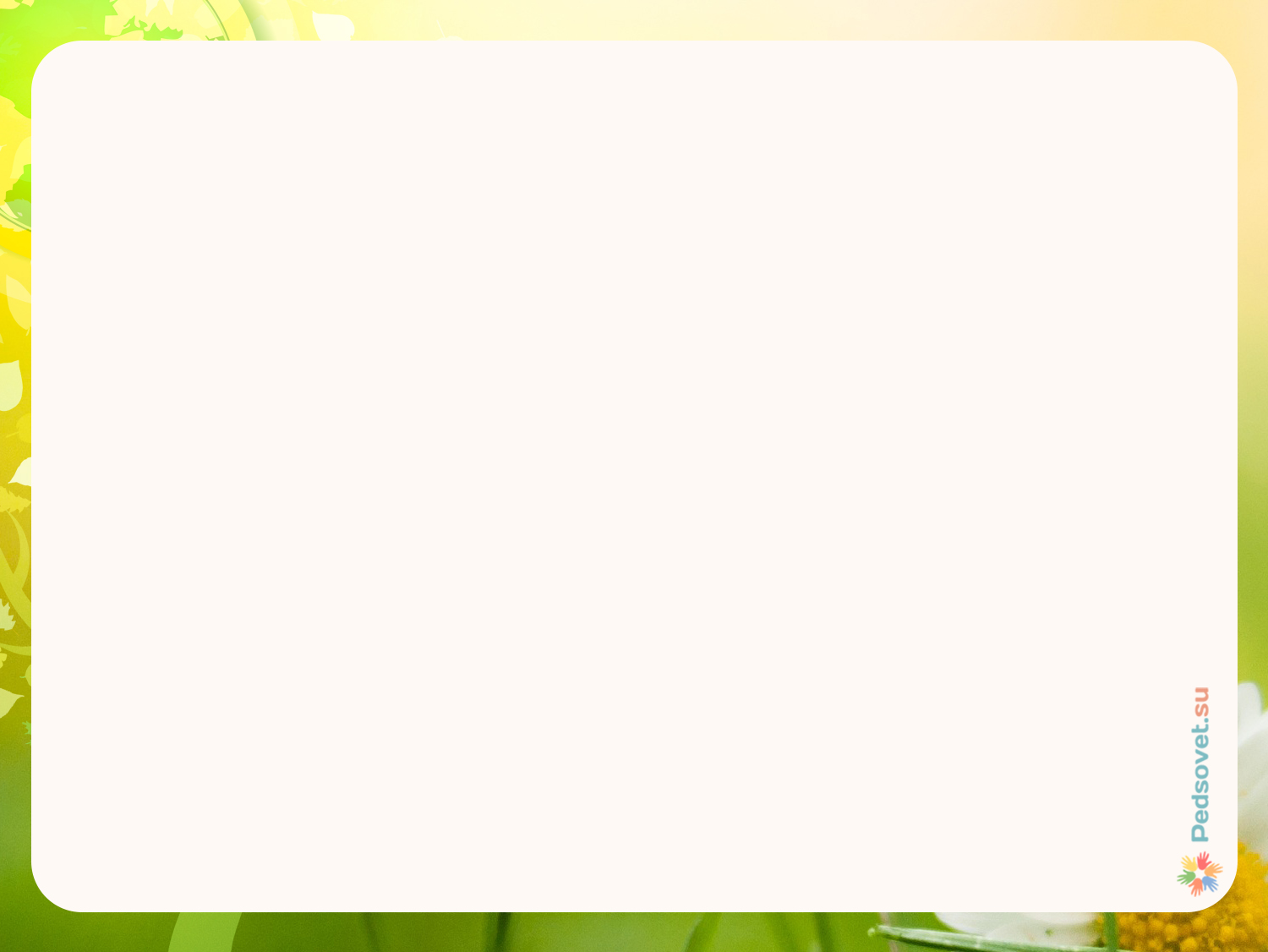 Дидактические игры:
«Зоопарк»
Цель: Формировать и расширять представления детей о питании домашних и диких животных (птицы, животные, воспитывать заботливое отношение, интерес и любовь к ним.
«Почтальон принес посылку»
Цель: Формировать и расширять представления детей об овощах, фруктах, грибах и т. д., учить описывать и узнавать предметы по описанию.
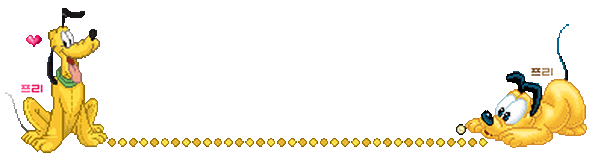 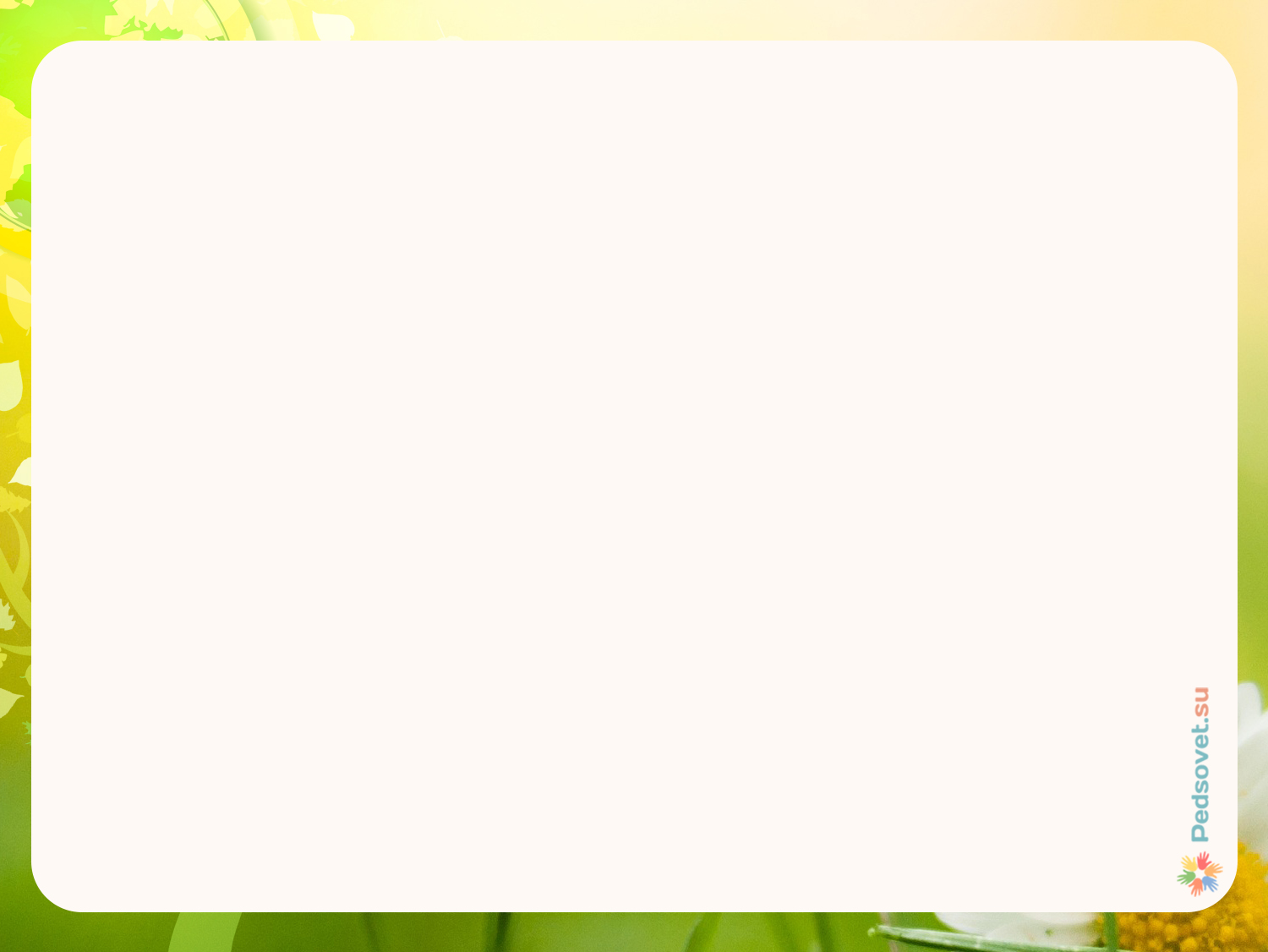 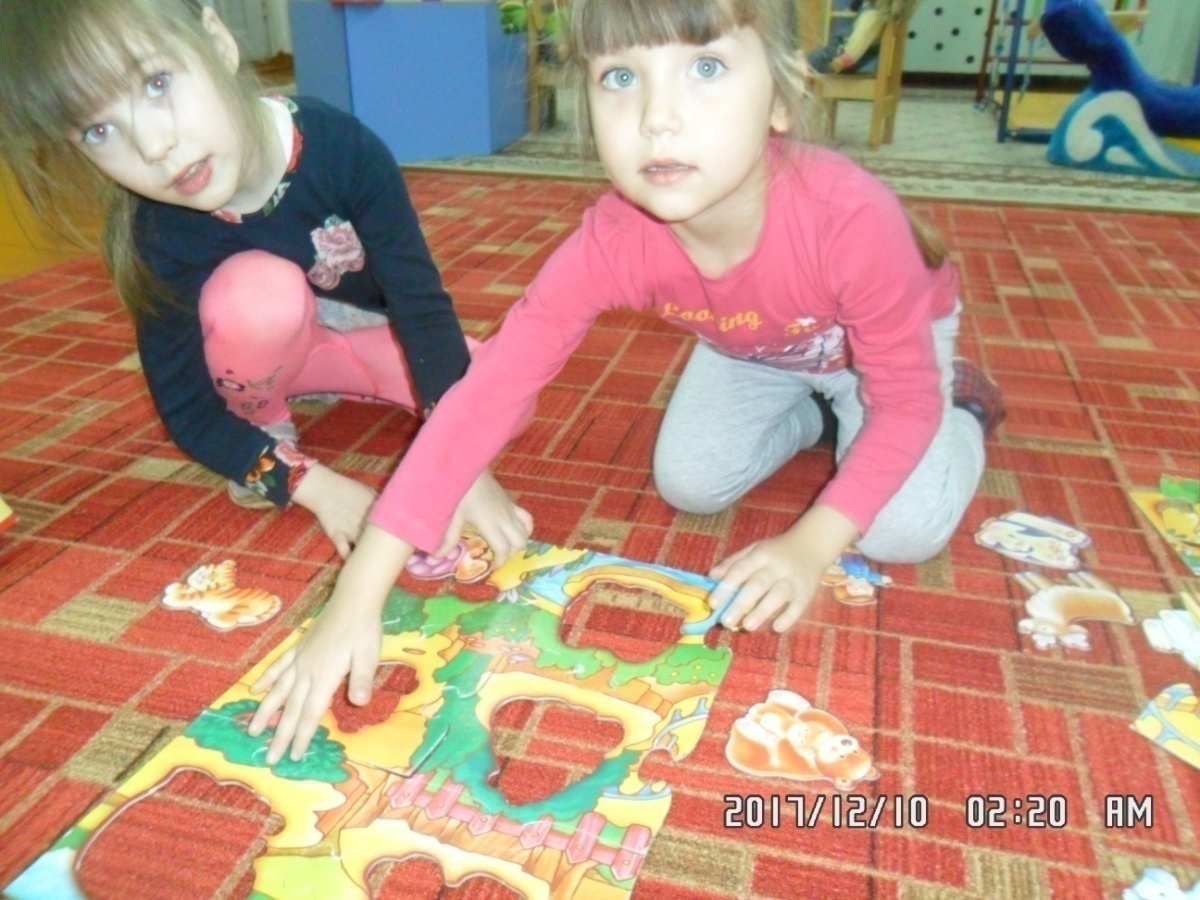 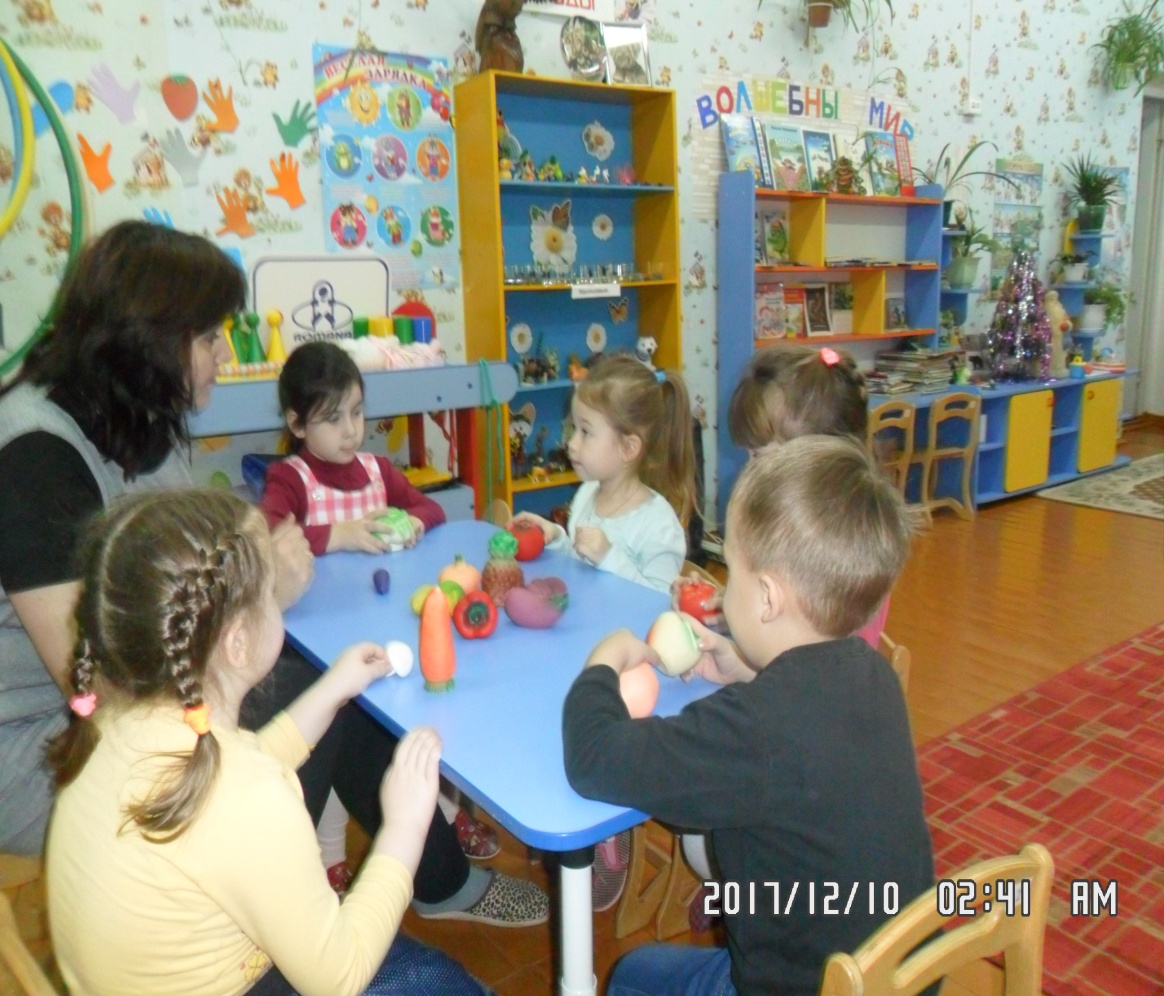 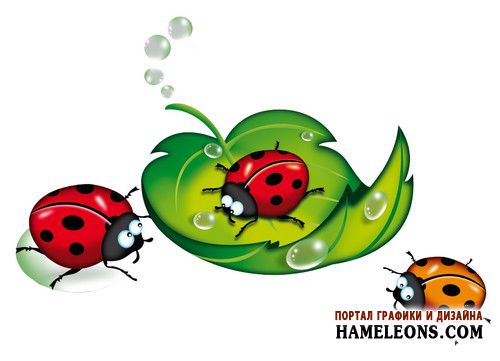 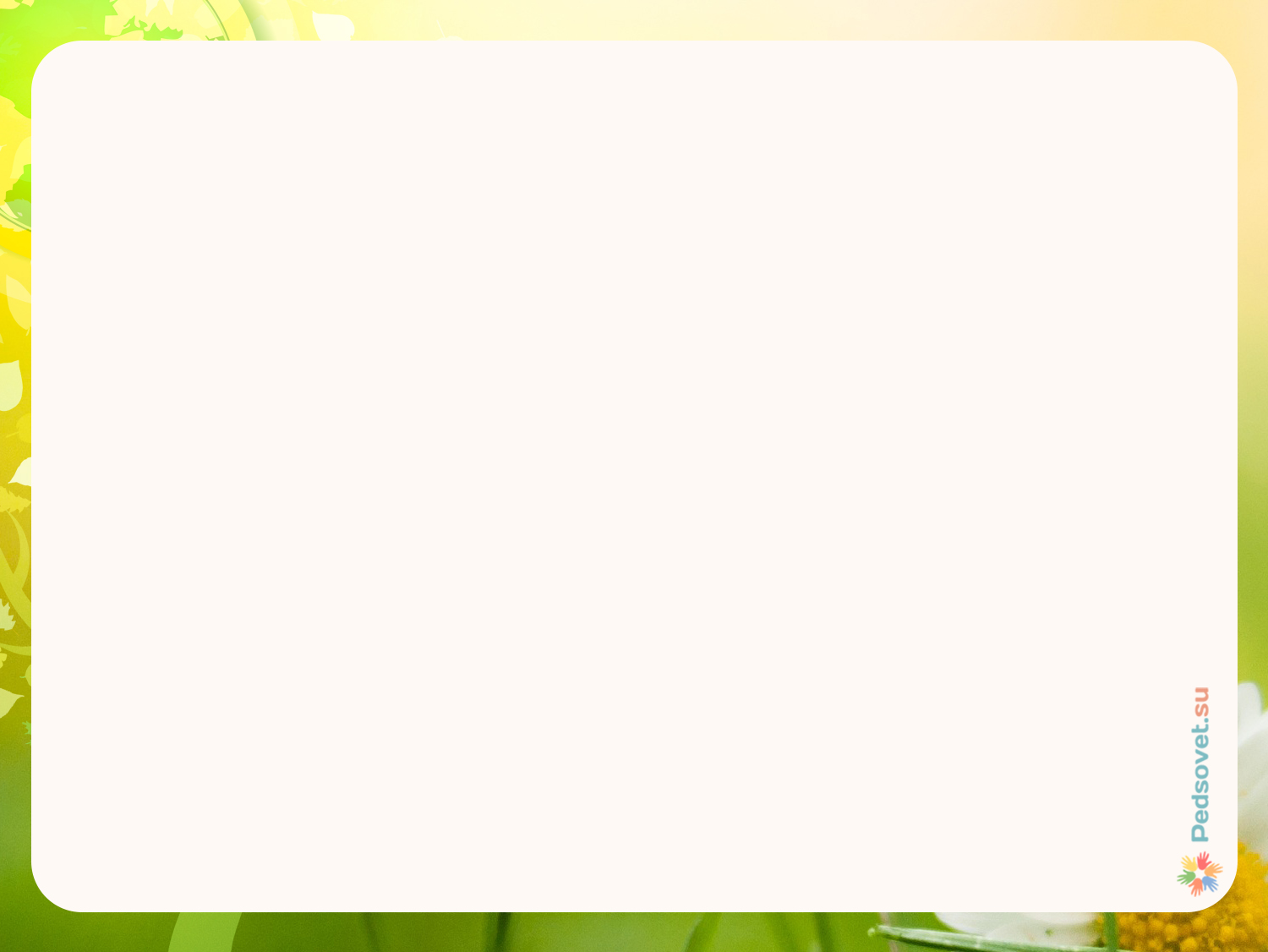 Предметные игры
«Чудесный мешочек», «Узнай, что в руке», «Вершки и корешки».
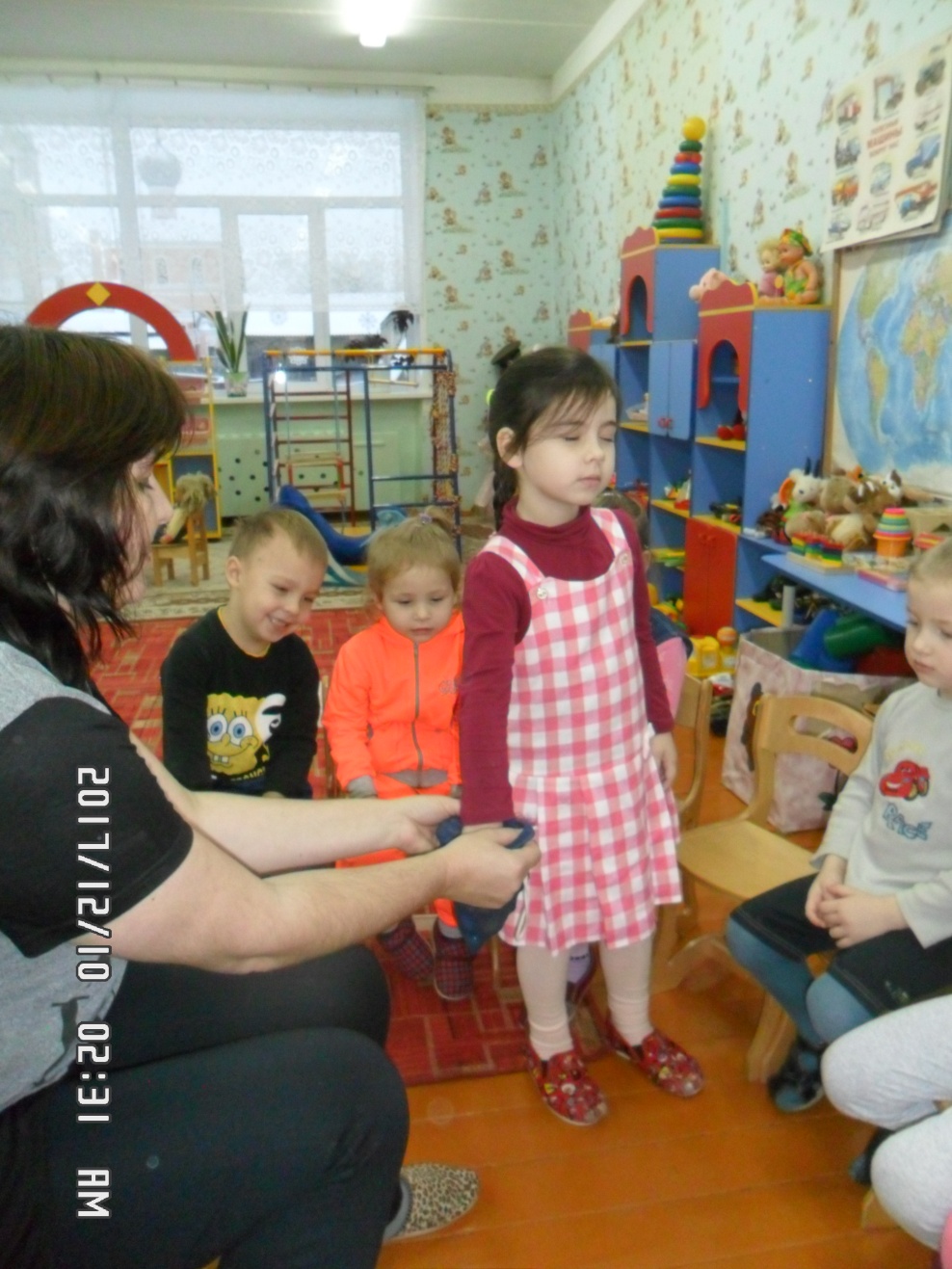 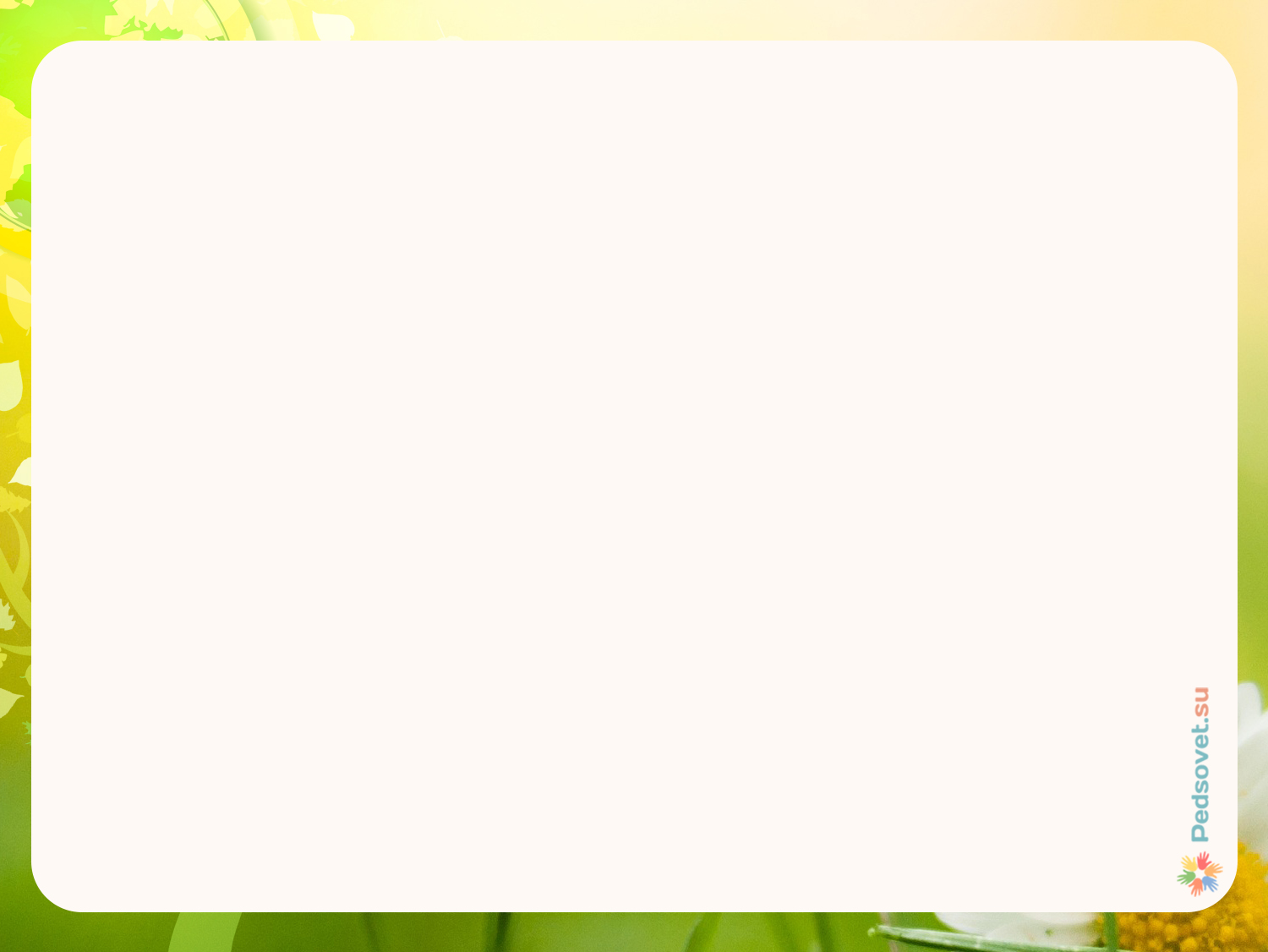 Настольно-печатные игры
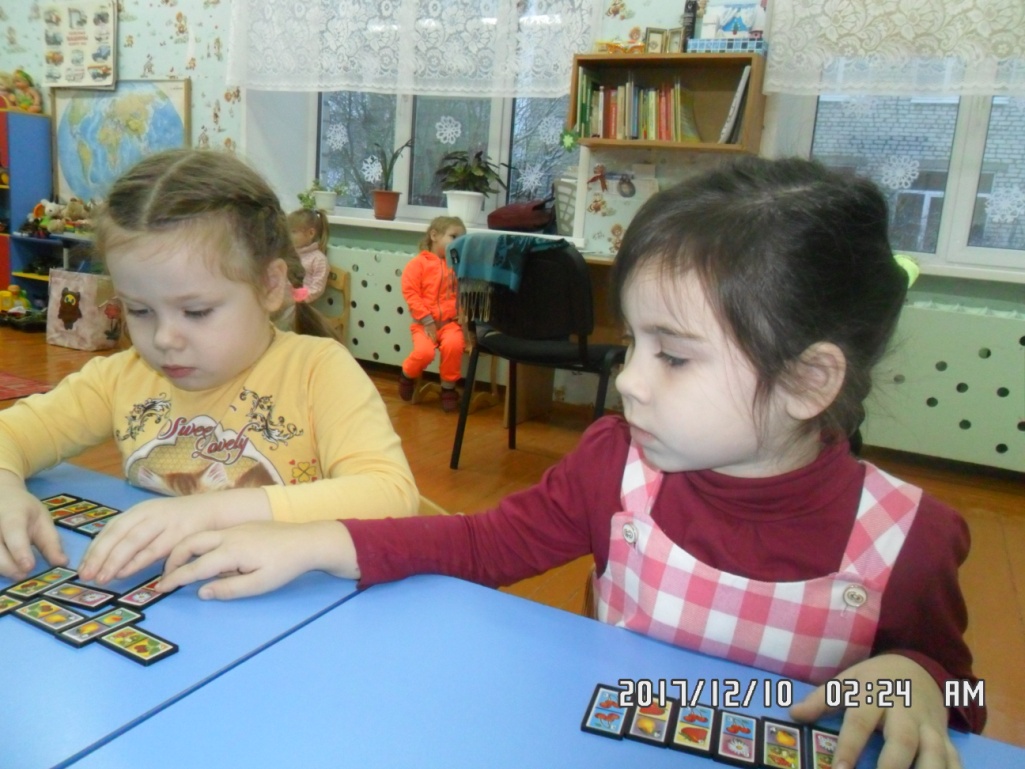 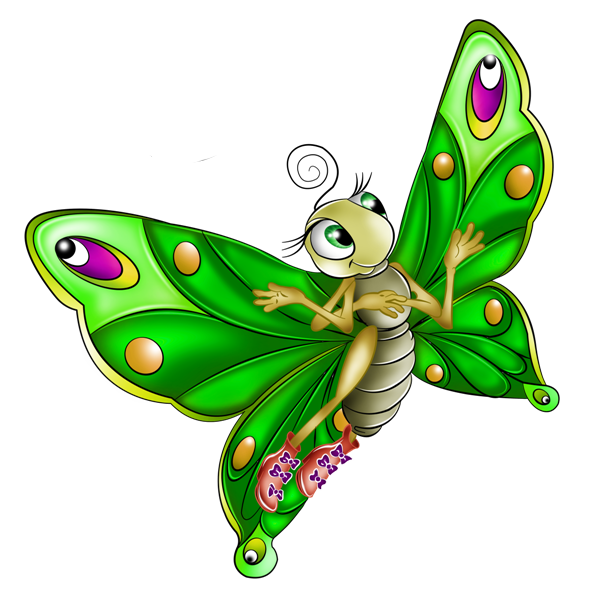 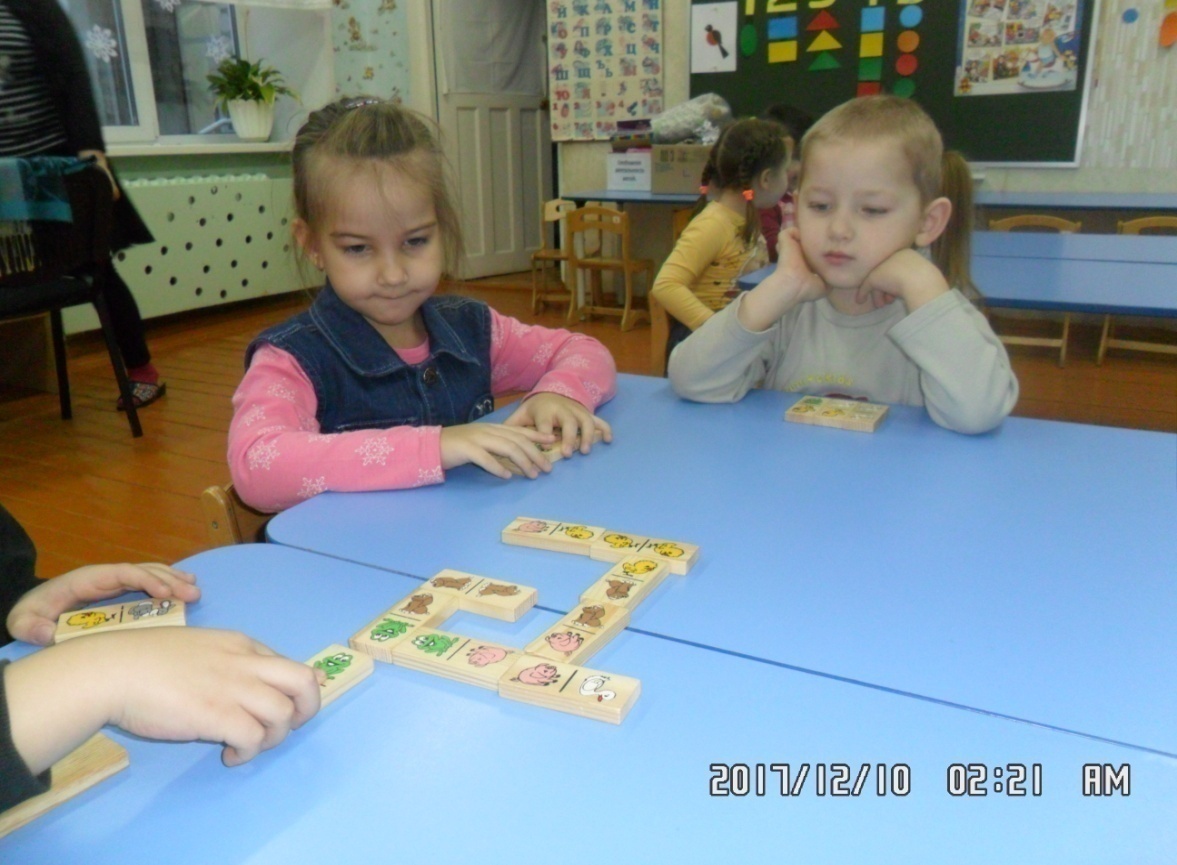 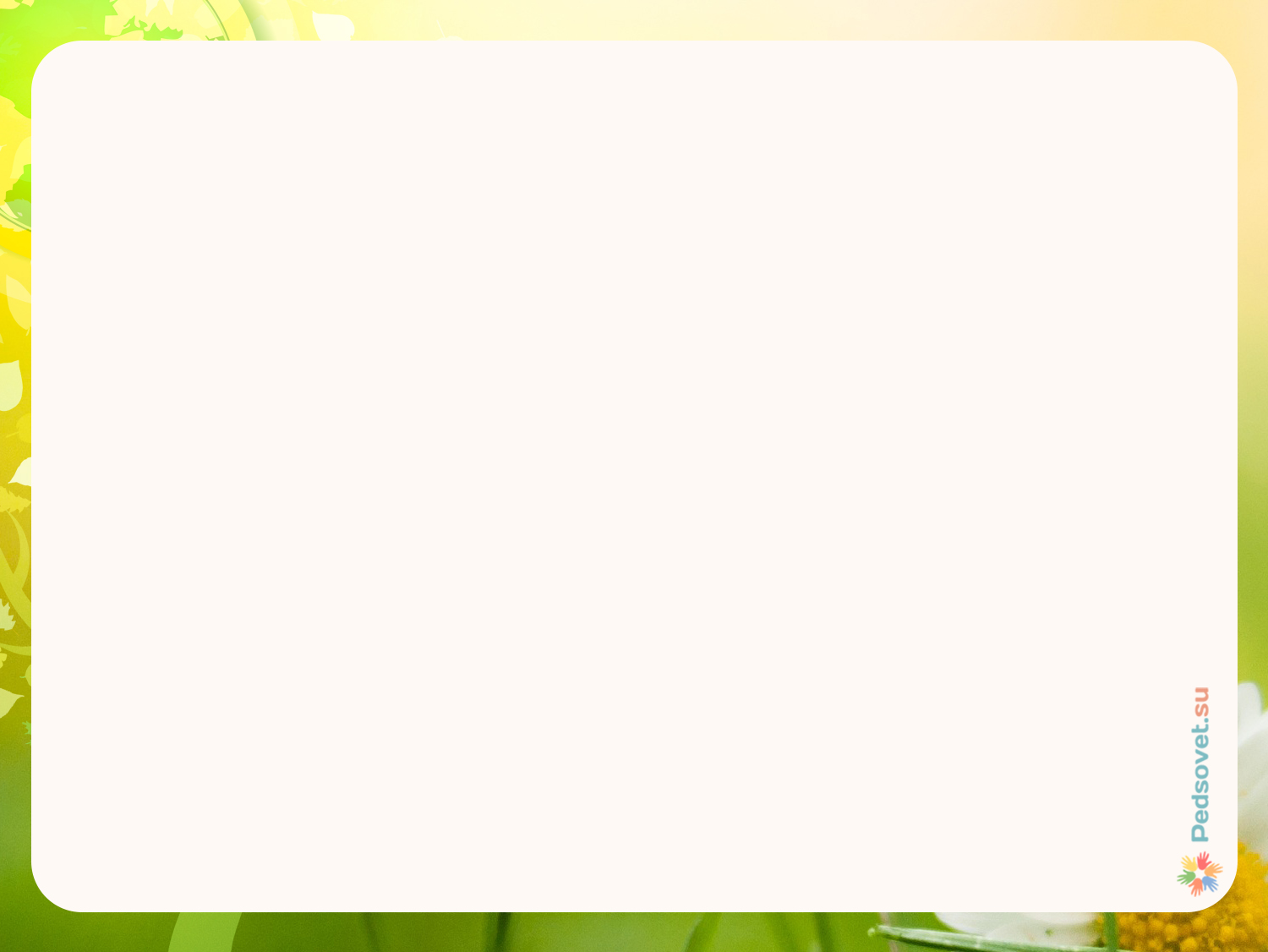 Словесные игры
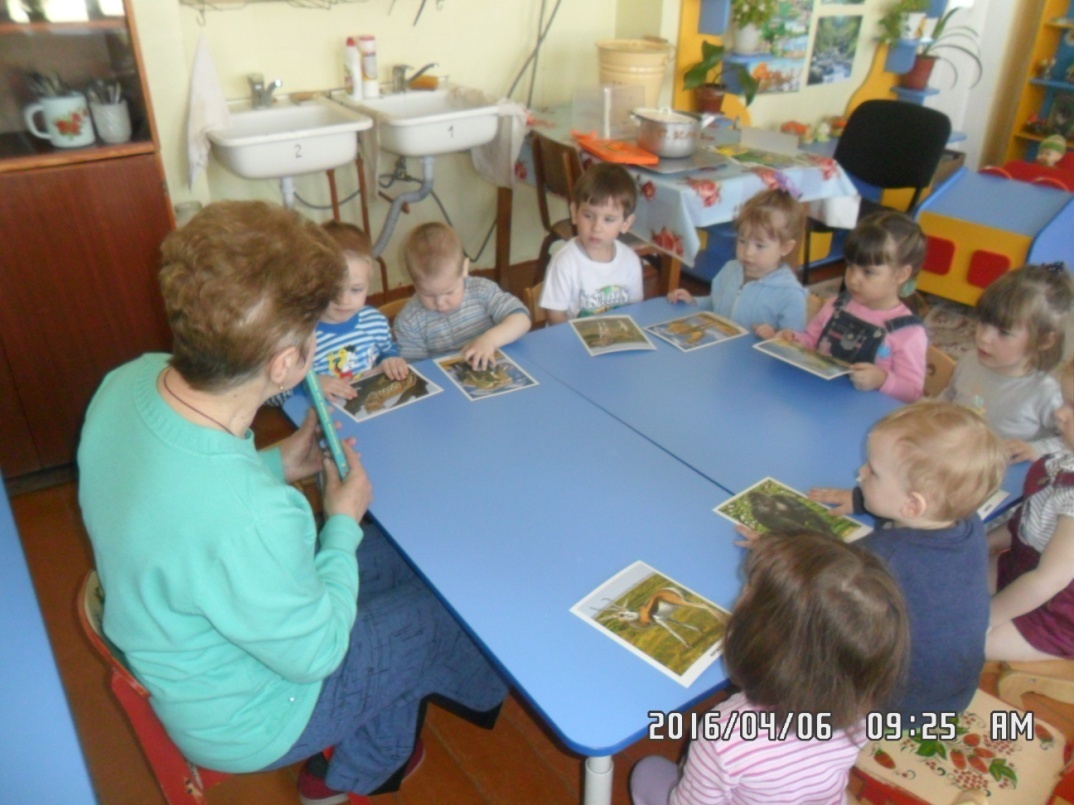 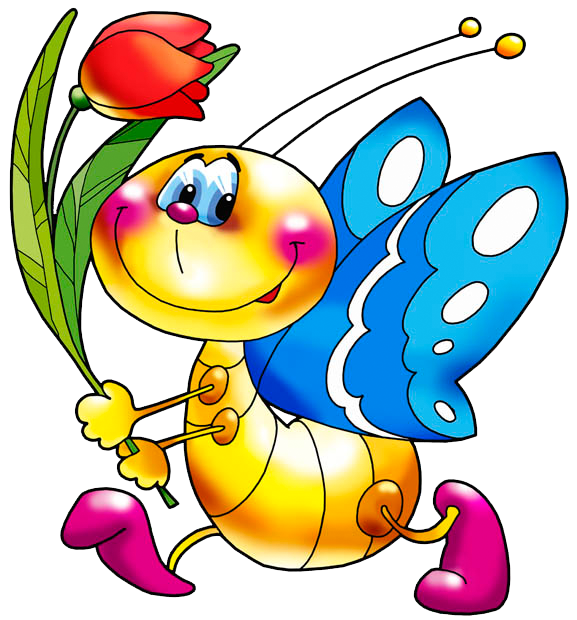 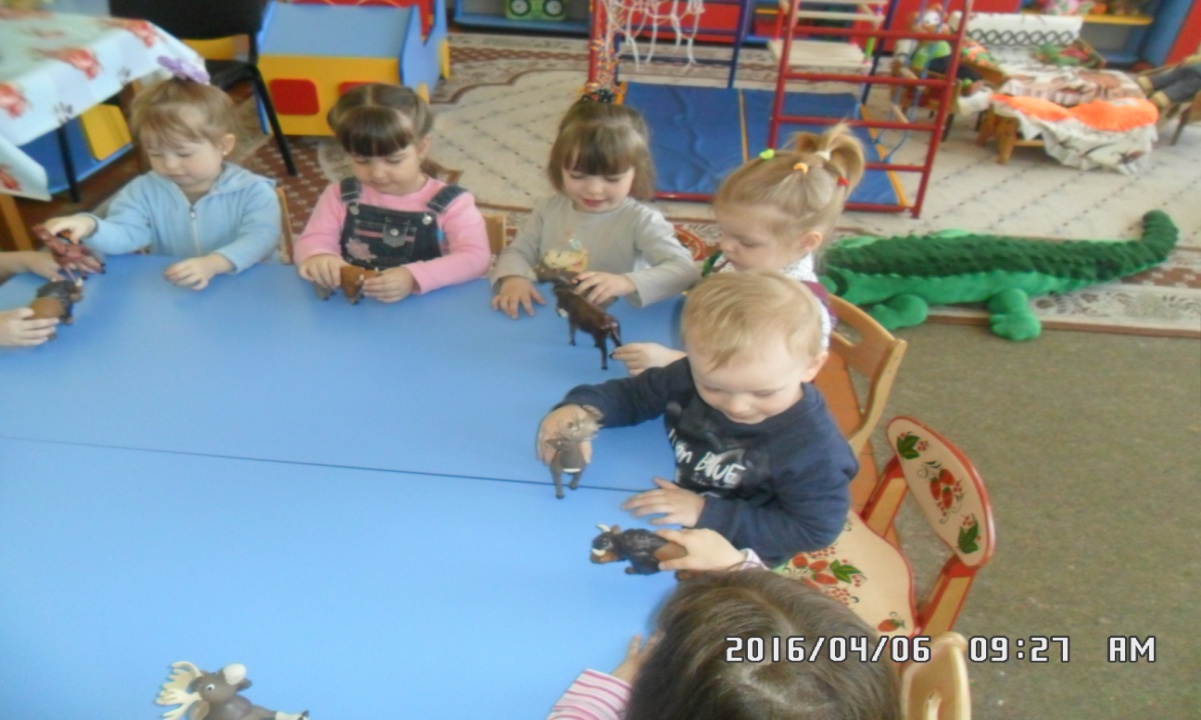 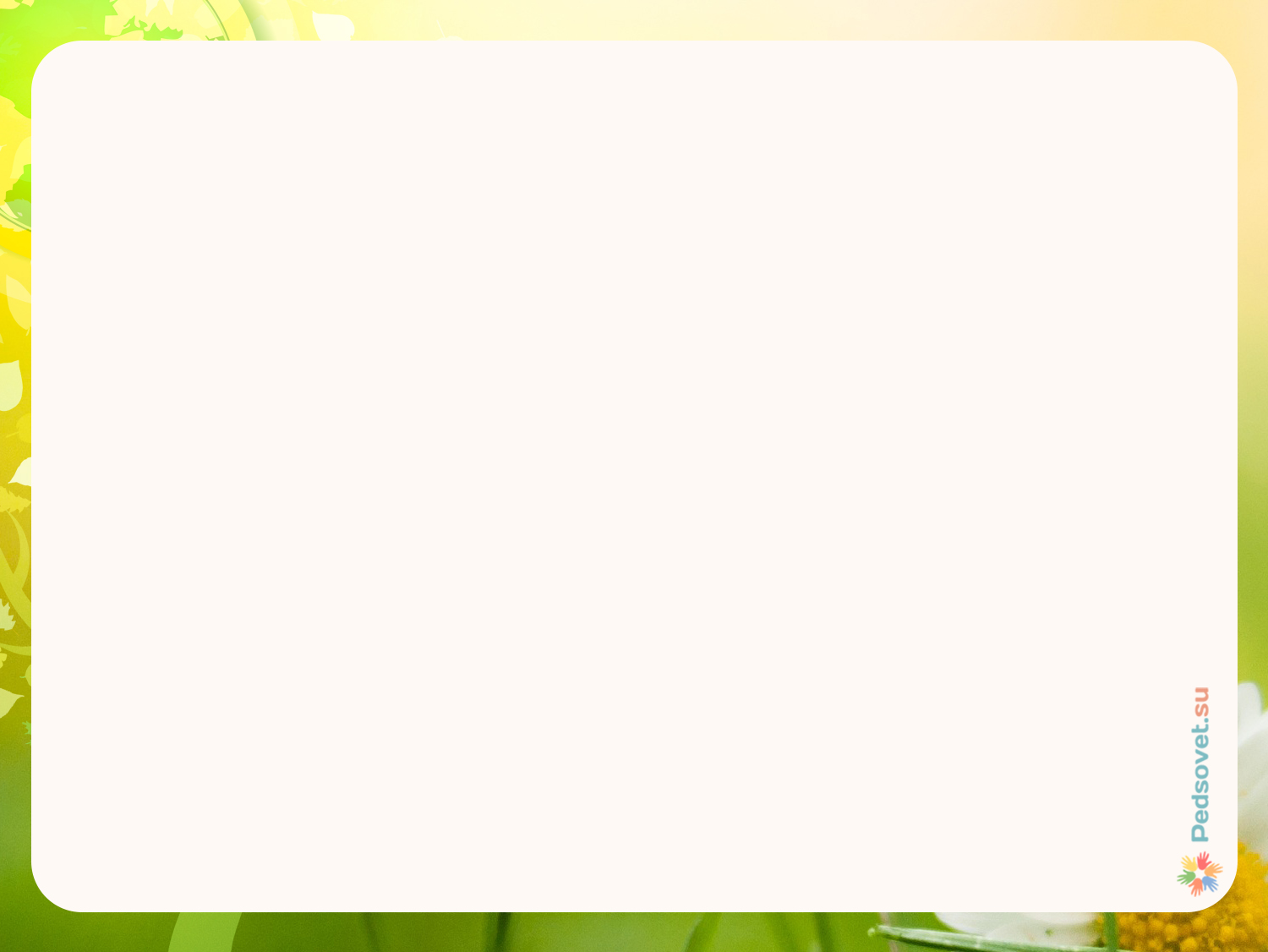 Подвижные игры
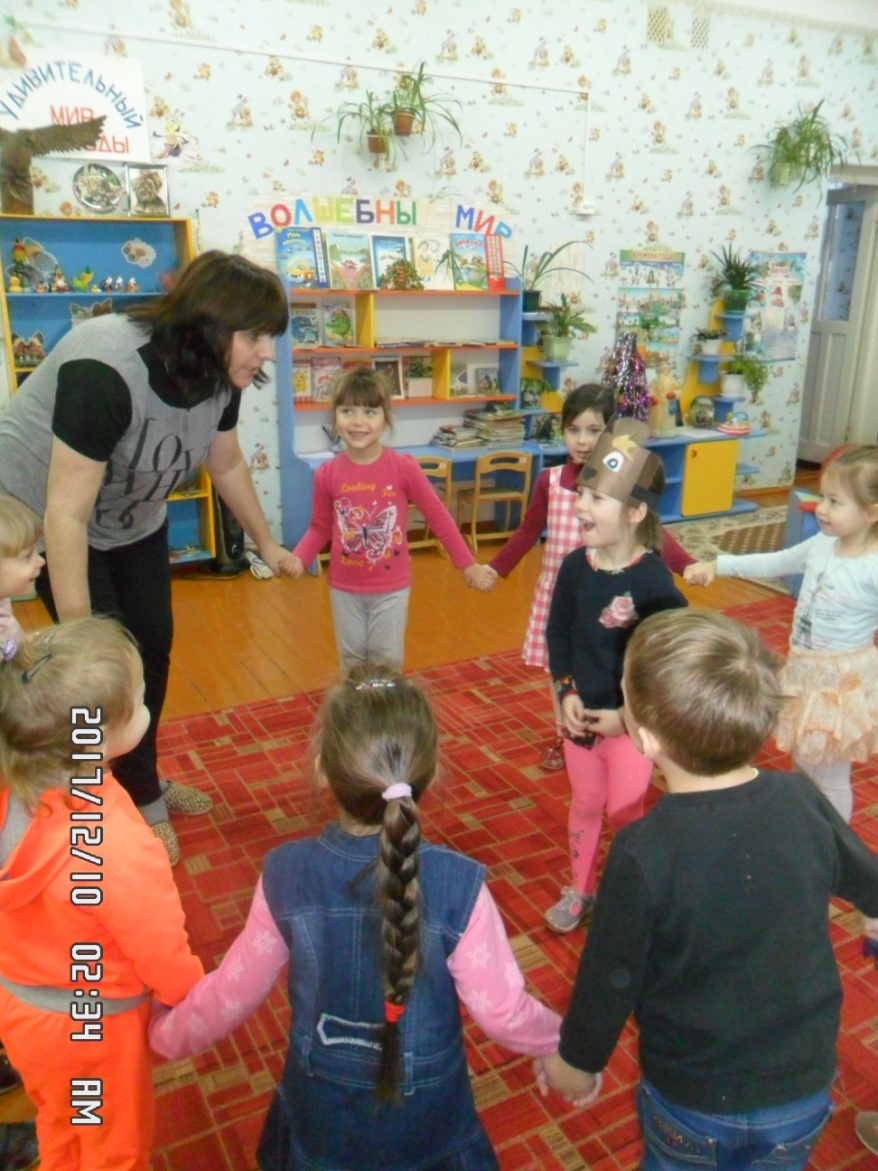 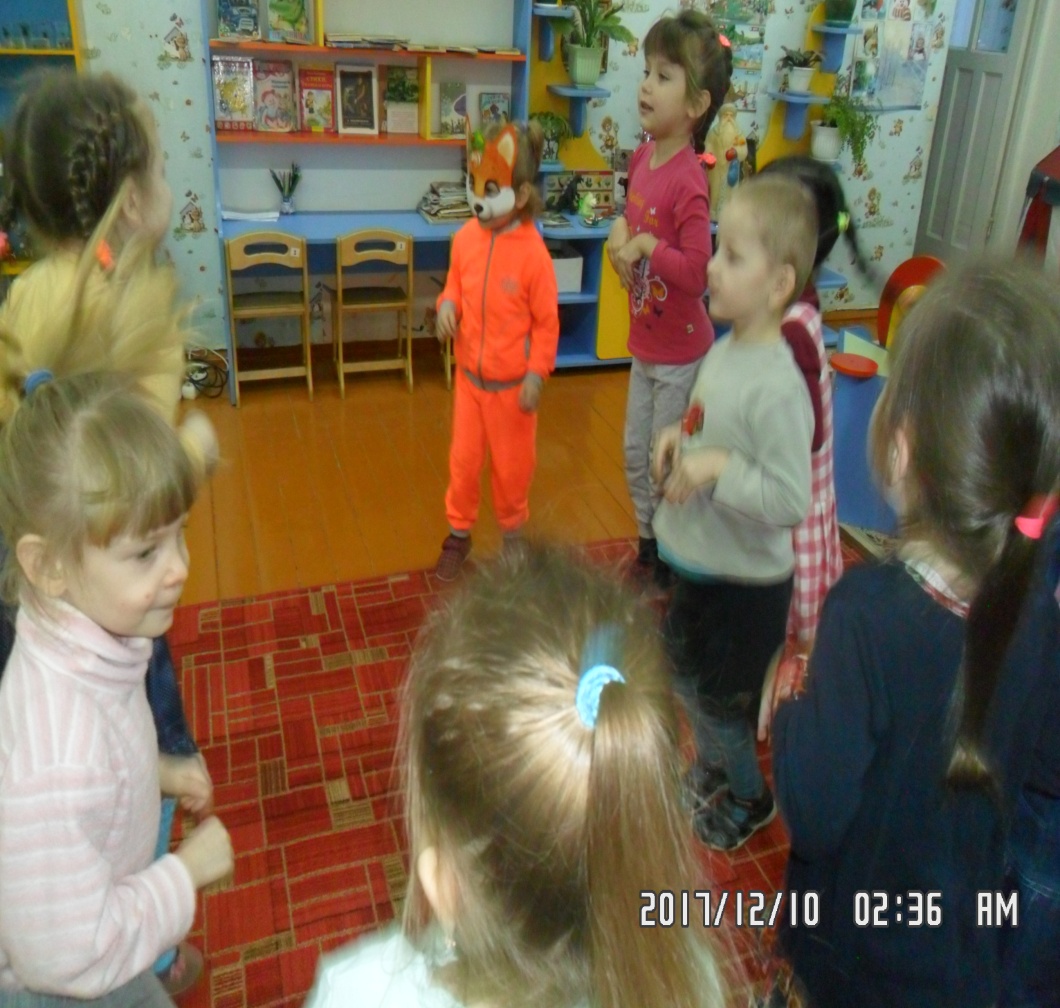 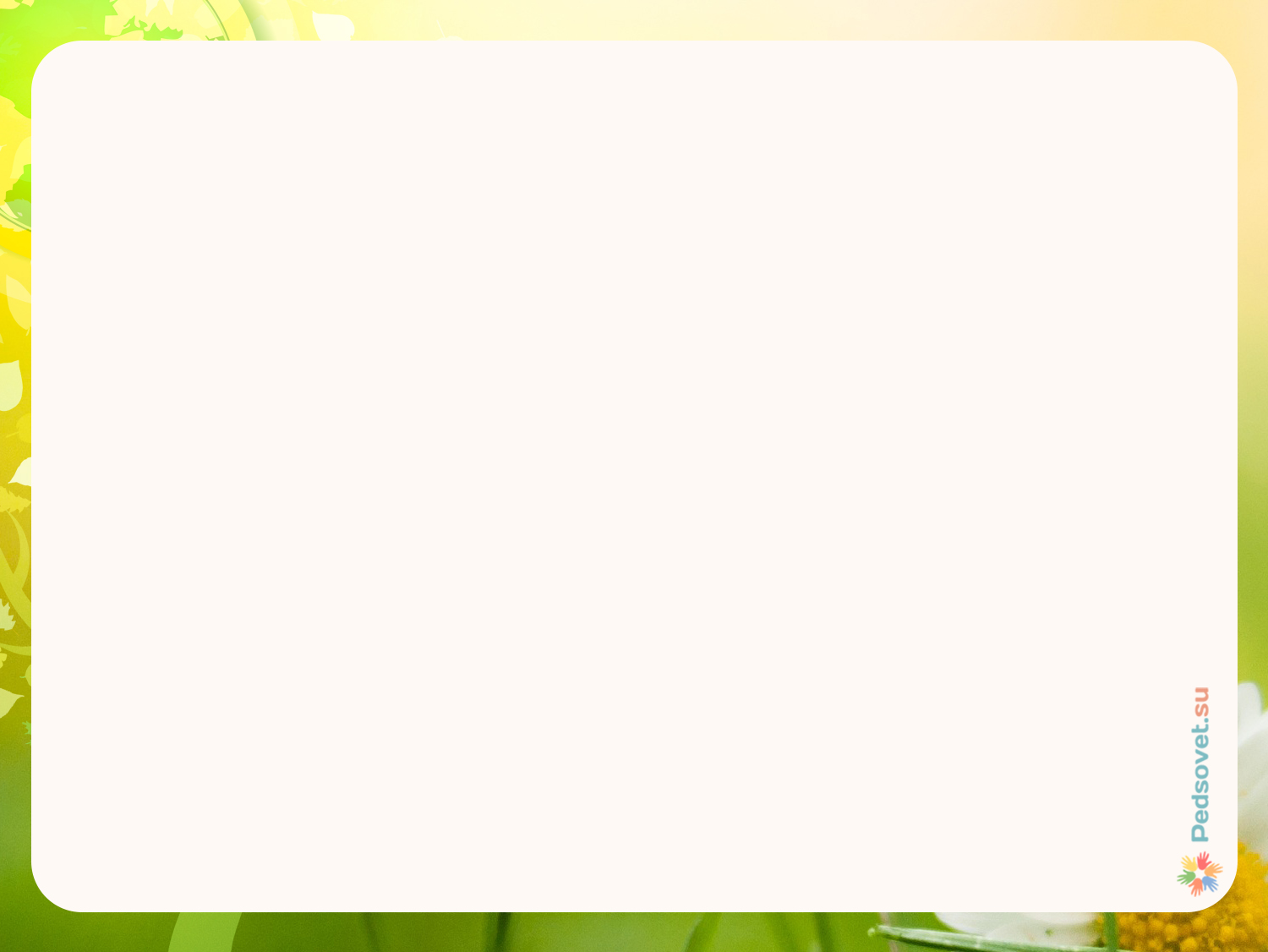 Мини – музей.
Экологизация  предметно – нравственной среды.
Познавательное развитие детей.
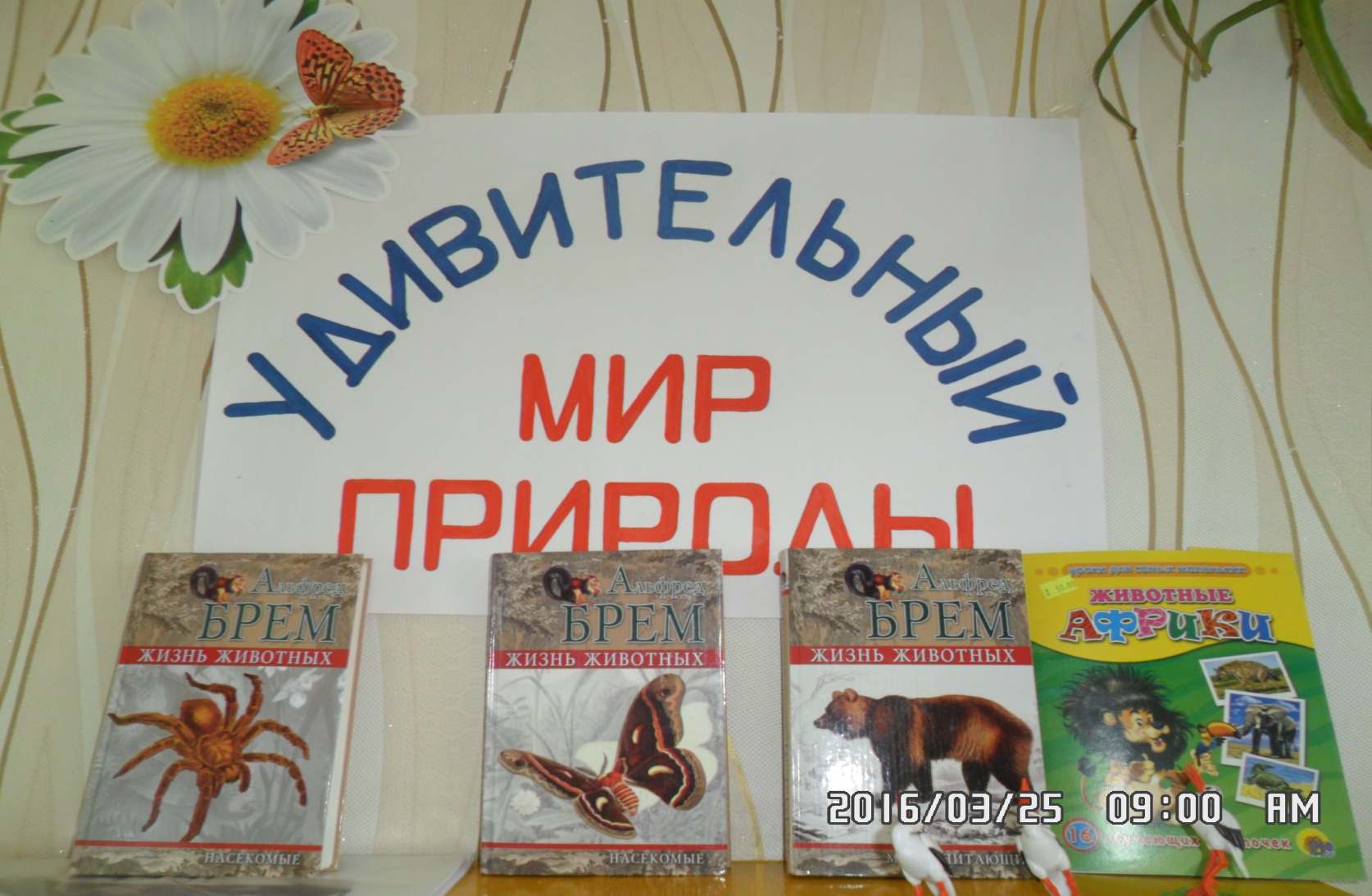 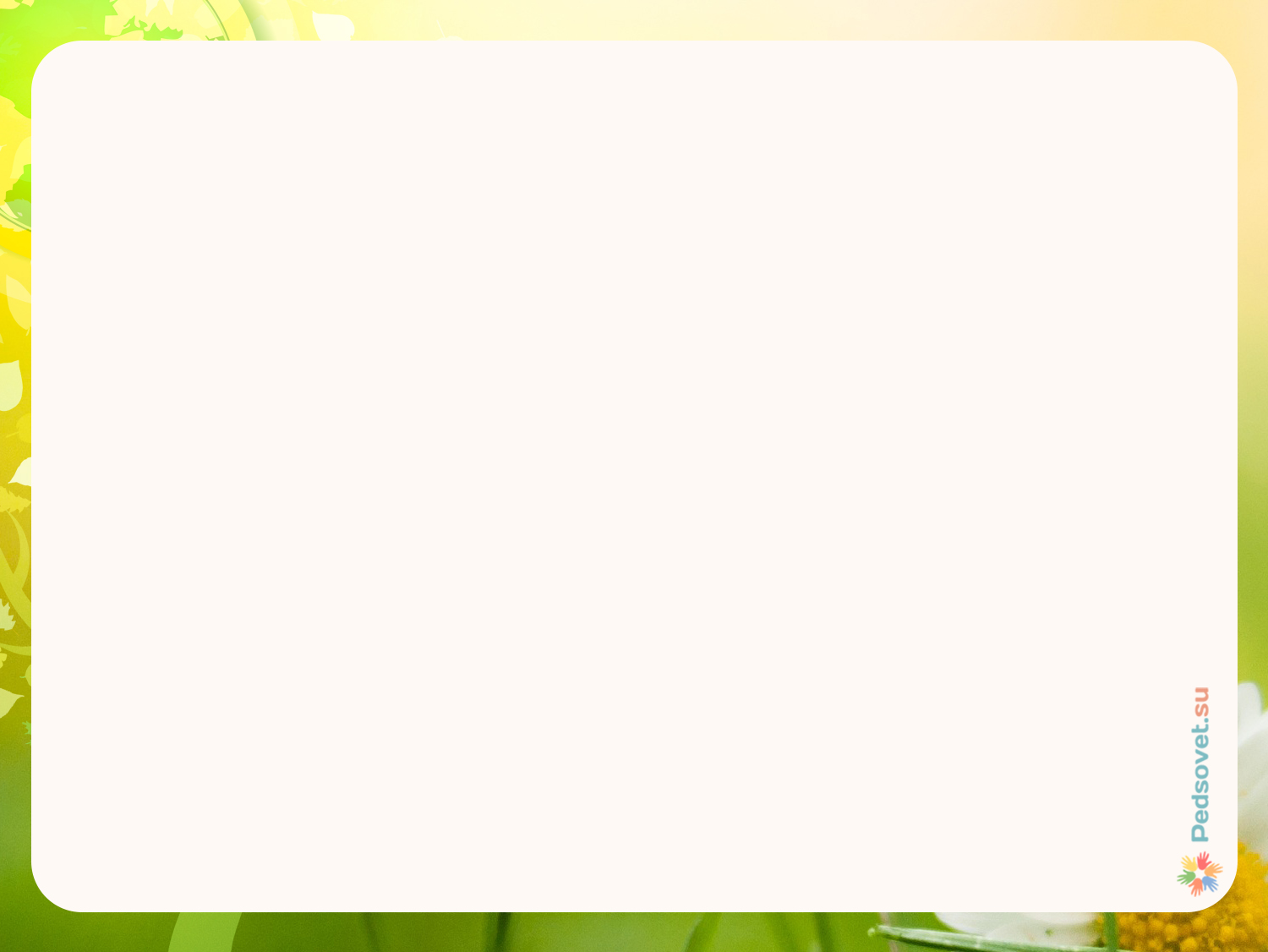 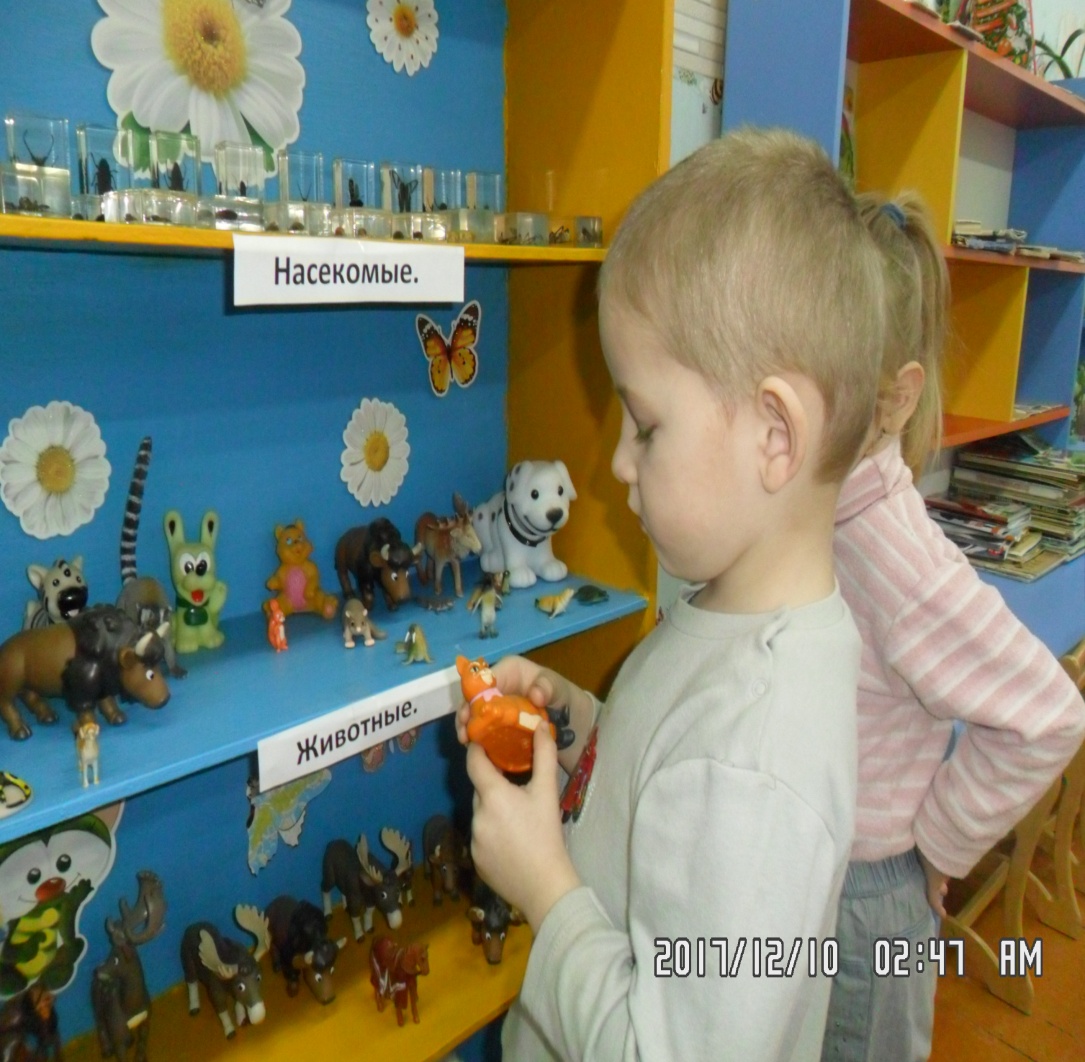 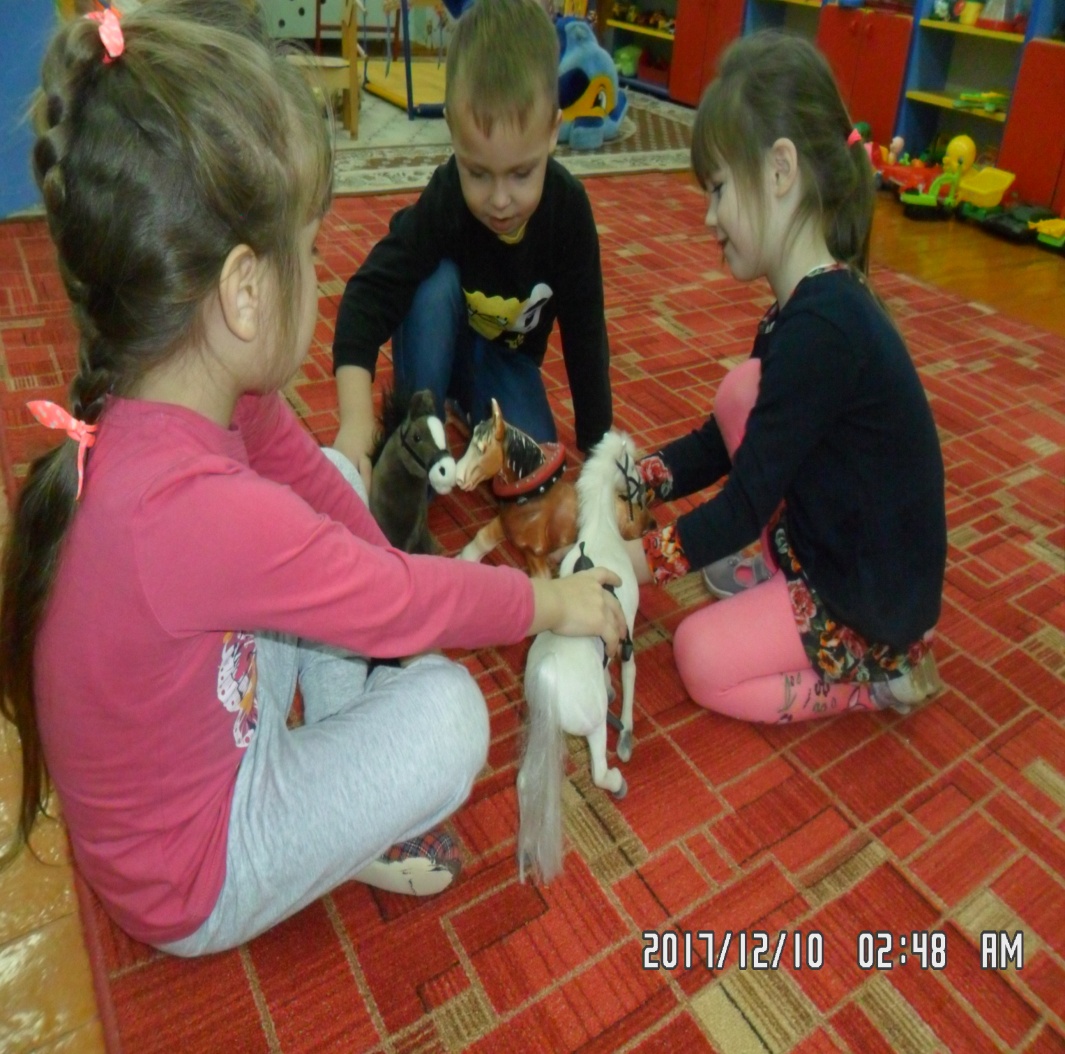 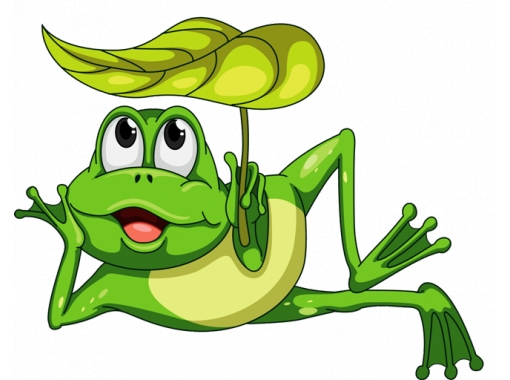 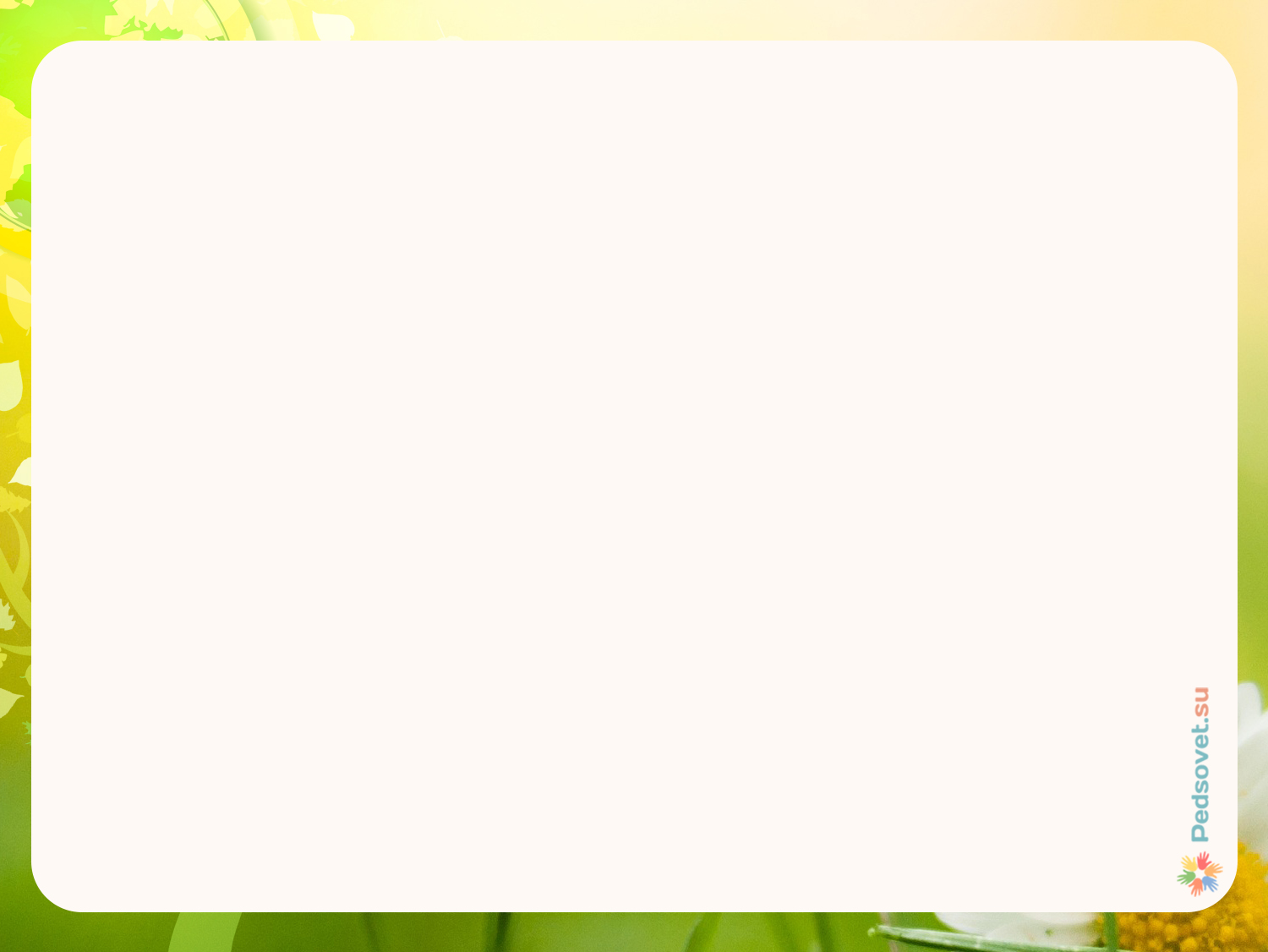 Работа с родителями
проведение родительских собраний экологической направленности (КВН, викторины, «Поле чудес» и др.;
выезды с детьми на природу;
участие родителей в спортивных и музыкальных праздниках экологической направленности;
совместное озеленение территории детского сада;
тематические выставки поделок из природного материала, рисунков о природе, сделанных совместно родителями с детьми, выпуск семейных экологических газет;
наглядная информация;
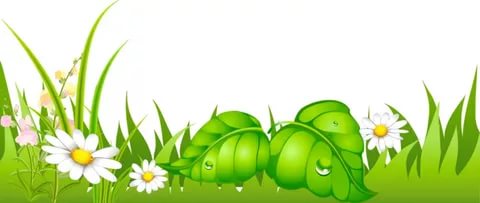 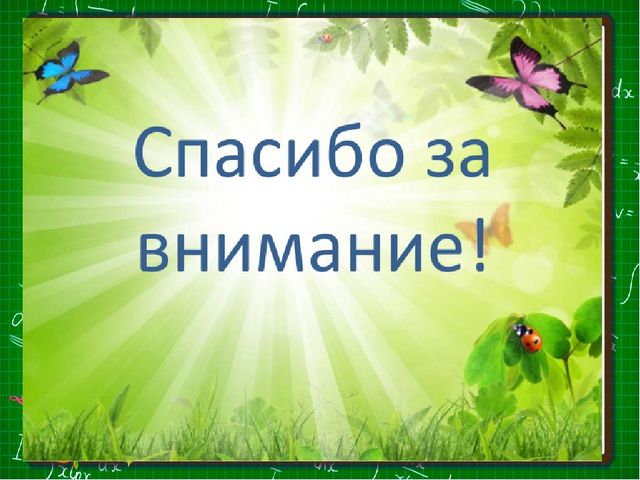 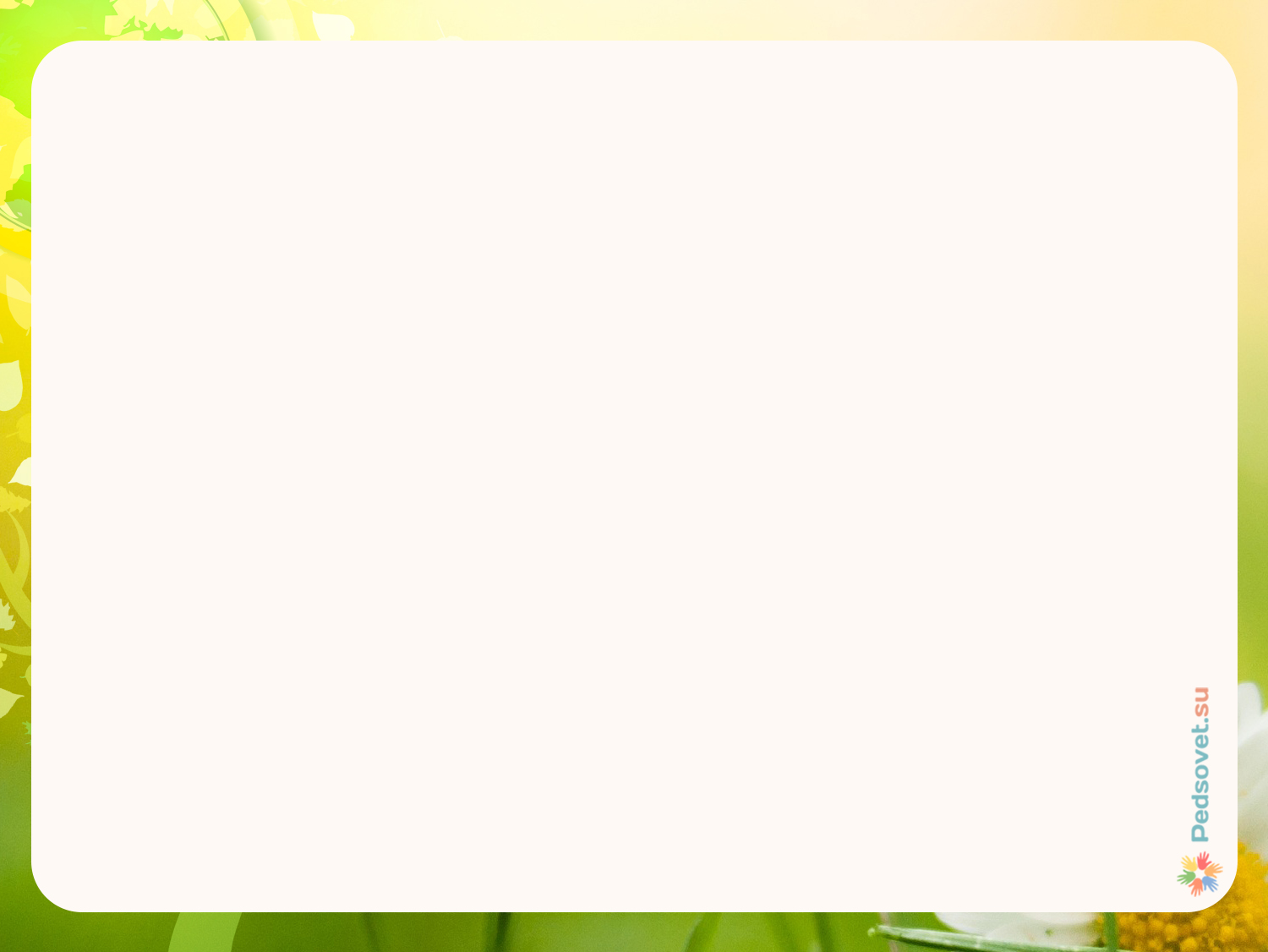